Онлайн анализ минерального сырья на конвейере методом меченых нейтронов
Ю.Н. Рогов, ЛФВЭ, 08.07.2021г
Элементный анализ с помощью быстрых меченых нейтронов  – новая технология дистанционного неразрушающего анализа
Разработана в Объединенном институте ядерных исследований, Дубна
Исследования в ОИЯИ продолжаются в рамках проекта ТАНГРА
Практические применения:
Детекторы взрывчатых веществ
Обнаружение алмазов в кимберлите
Элементный анализ горных пород и минералов
4
Руда облучается пучками быстрых нейтронов 14 МэВ
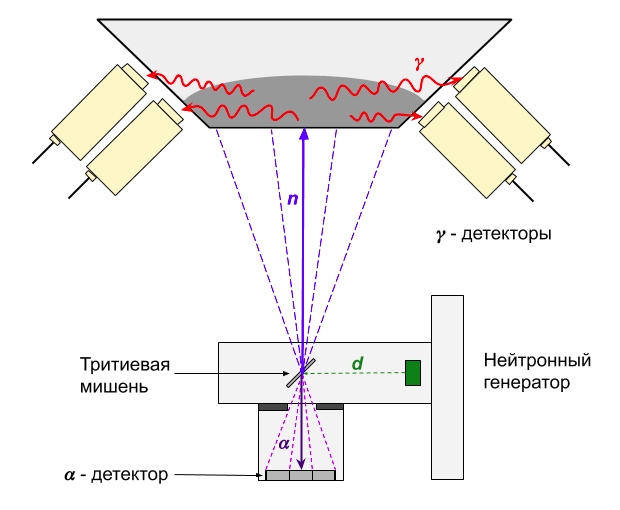 Направление вылета нейтрона метится α-частицей
Регистрируются -кванты только от  руды и ленты конвейера
2
Энергетический спектр гамма-квантов от пробы агломерационной шихты
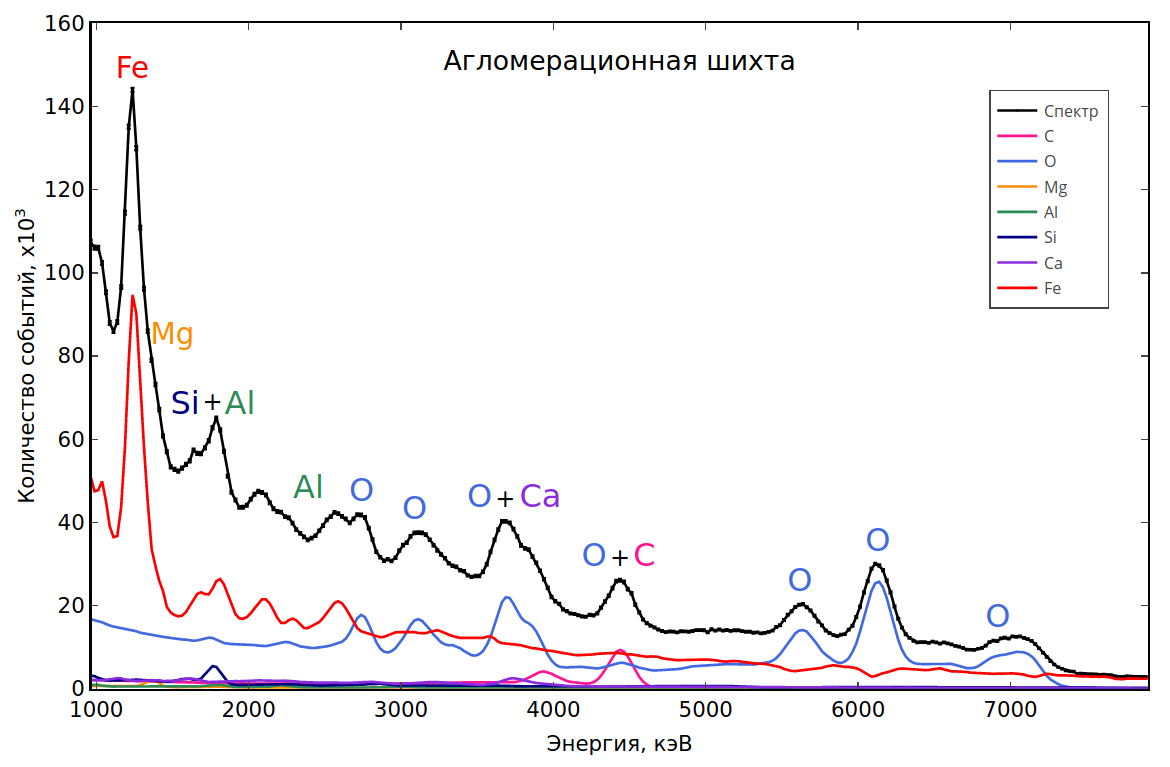 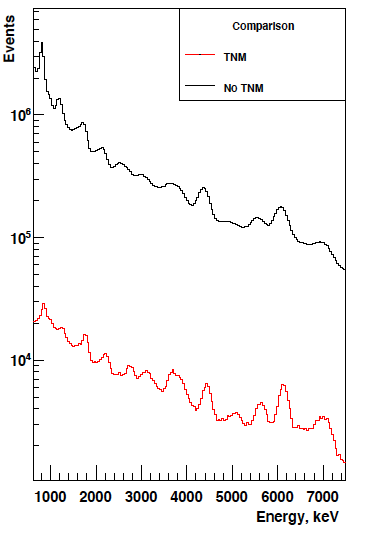 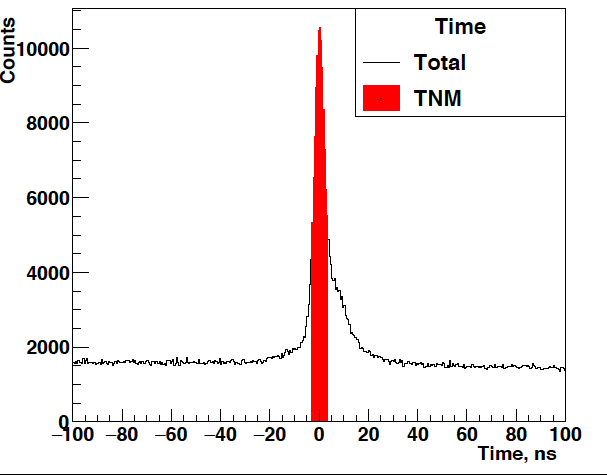 Advantages of TNА
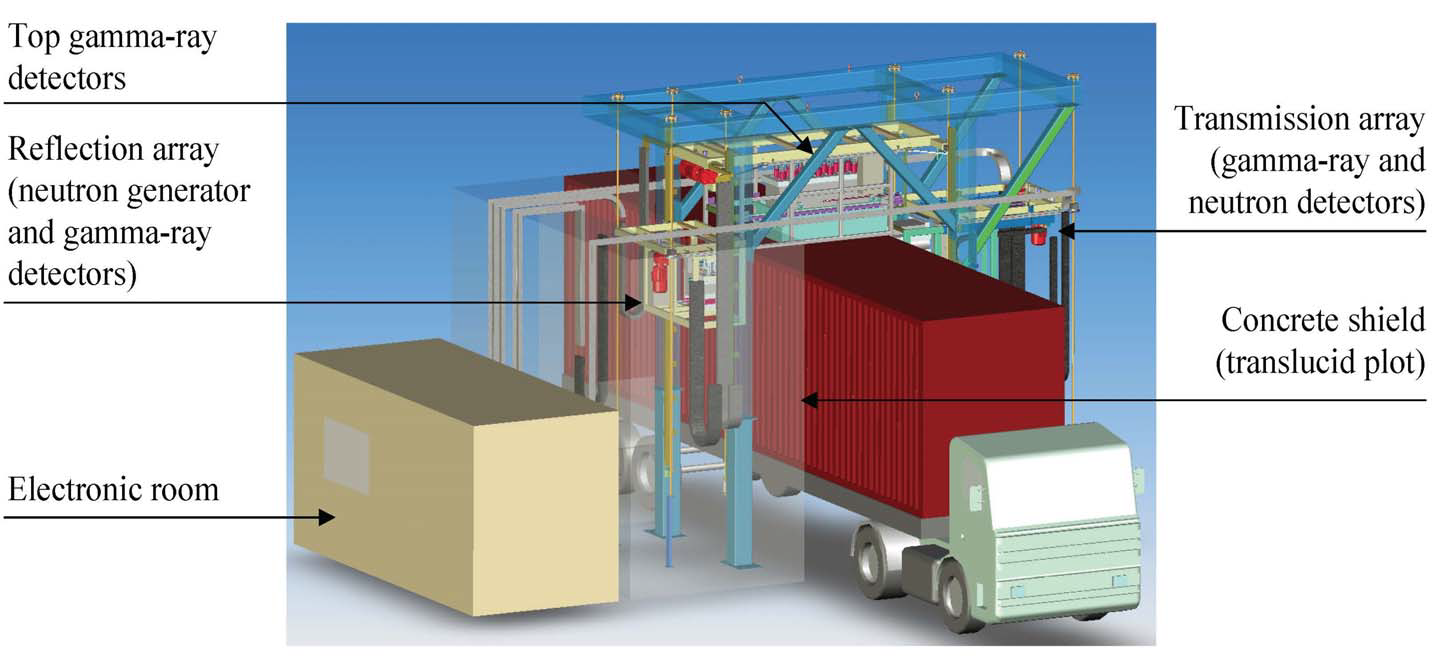 Определяются концентрации 25 элементов
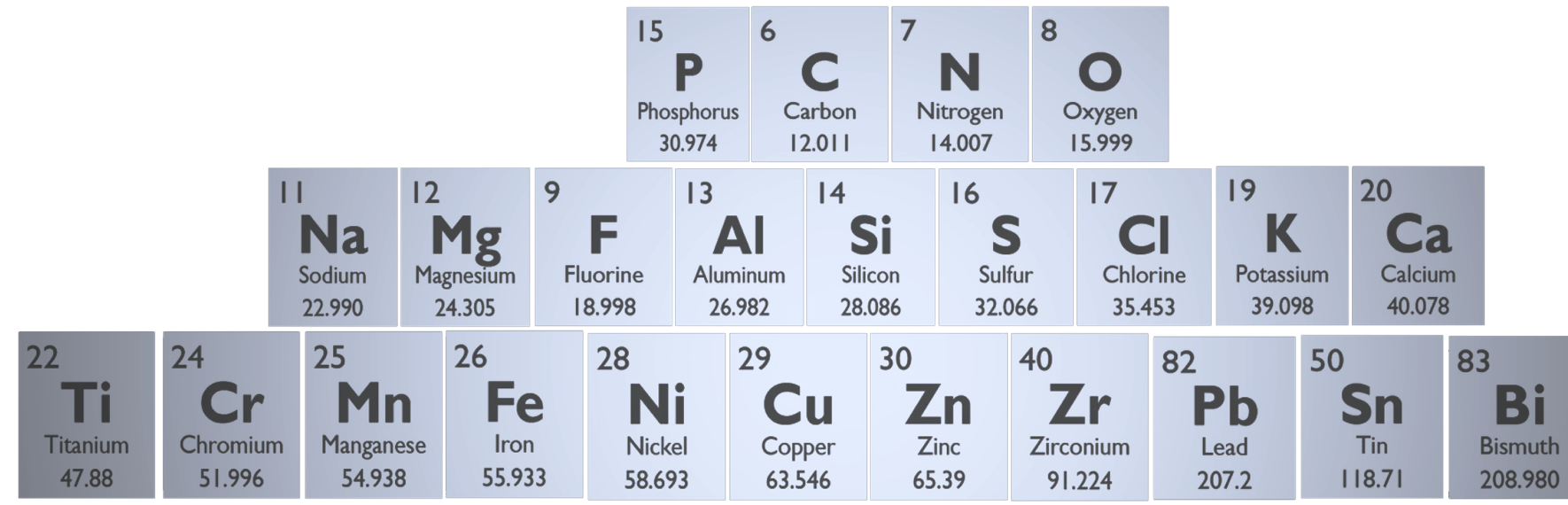 Агломерационная шихта и ее компоненты
Фосфатная руда
Уголь (прямое определение углерода, зольность)
Разработаны установки для анализа:
[Speaker Notes: Добавить точности]
Что за сырье идет по конвейеру?
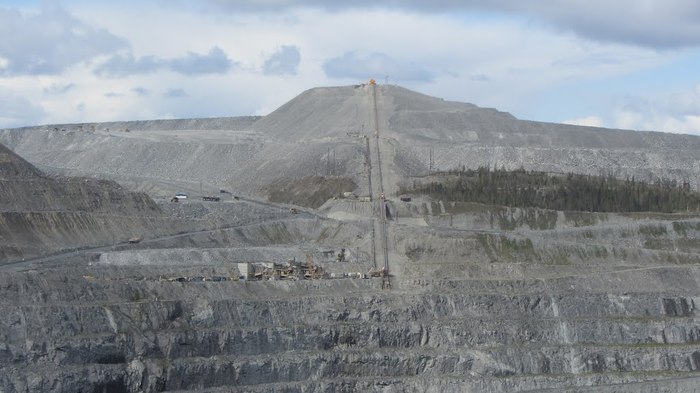 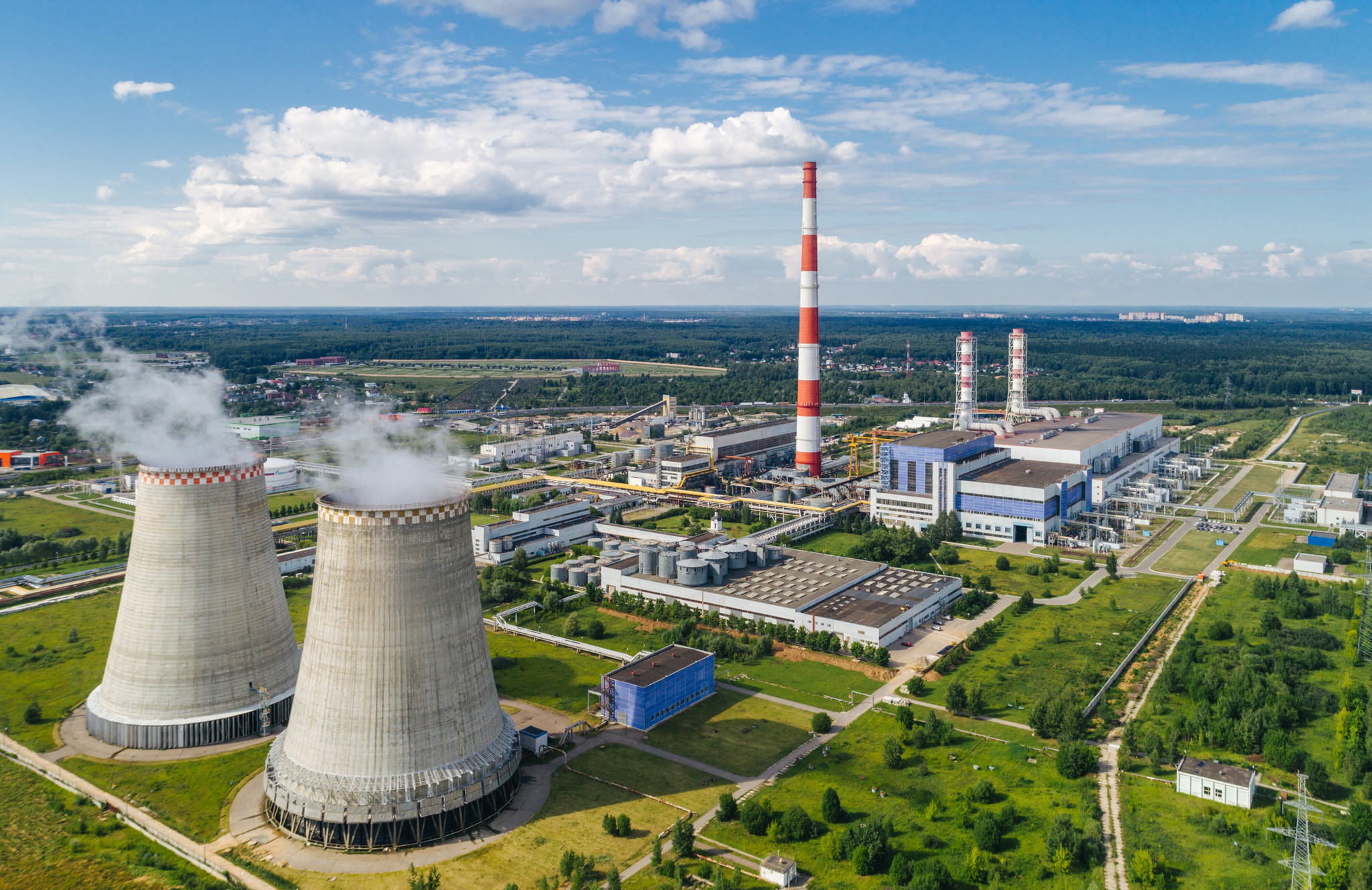 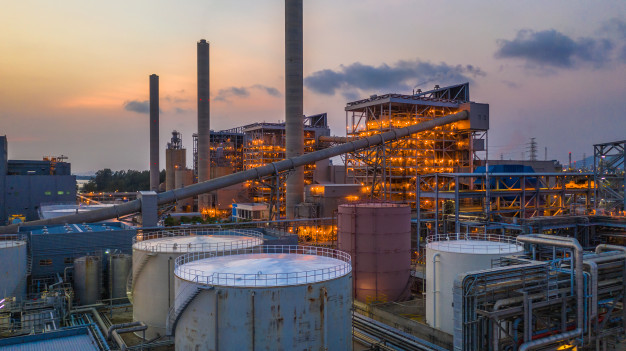 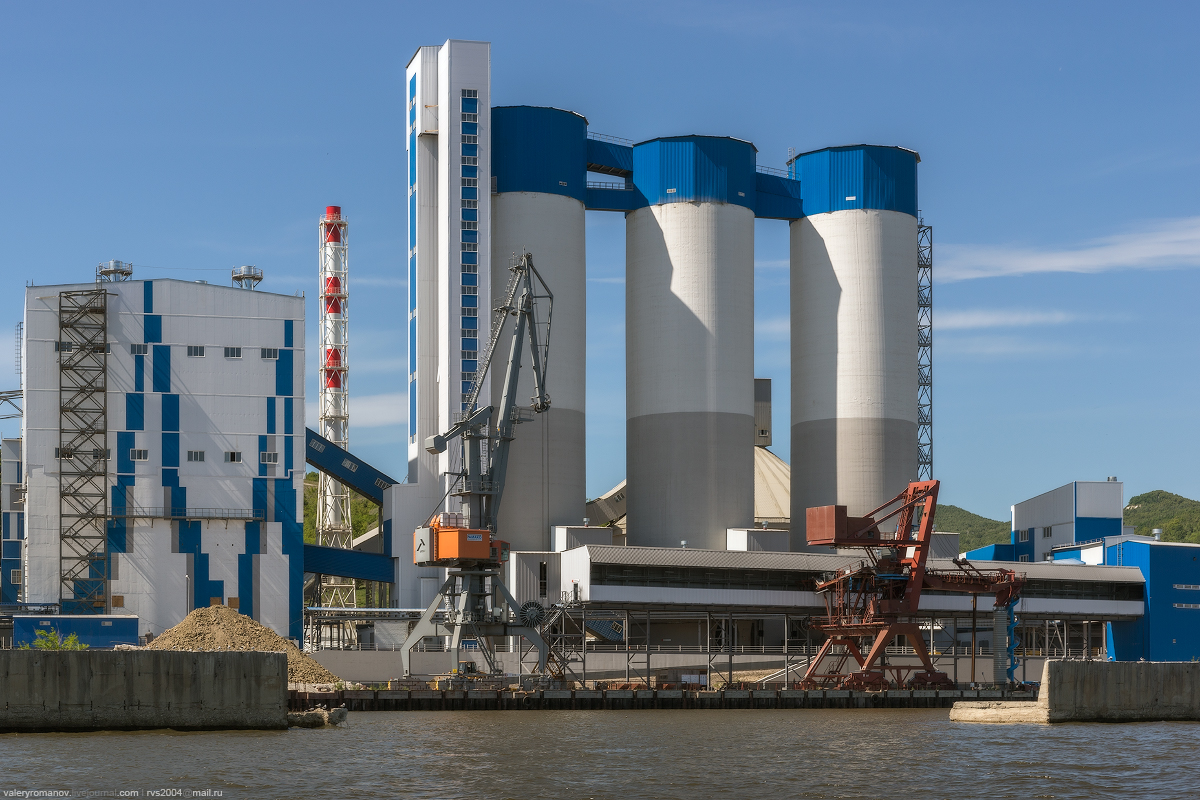 Горно-обогатительные предприятия
Угольная отрасль, ТЭЦ
Металлургические комбинаты
Цементные заводы
Как эта задача решается сейчас?
Производится постоянный отбор проб 
Делается их химический анализ 
Проблемы:
Репрезентативность пробы:  типичное время отбора – 1 час, за это время на конвейере проходит ∼1000 тонн, масса пробы ∼ 10 кг, для анализа берут ∼ 1 г.
Время анализа – от 2 до 6 часов
Агломерационная шихта
Железорудный концентрат
Известняк
Кокс
Окалина
Возврат
Шлак
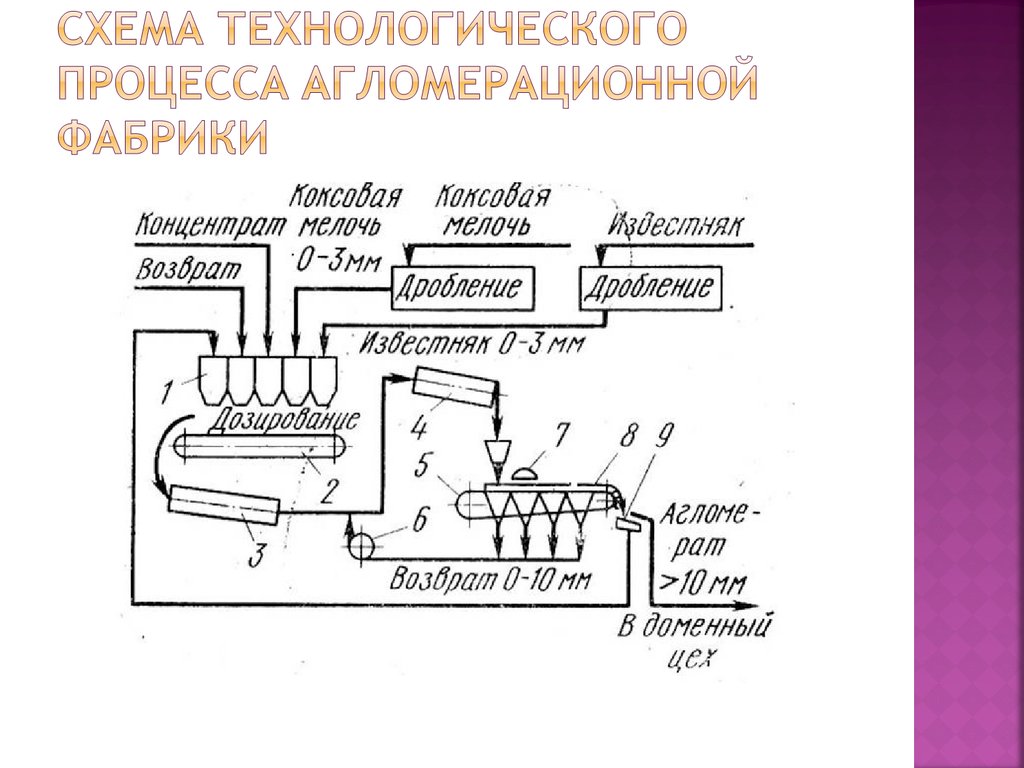 Требование – держать основность = CaO/SiO2 
в заданных пределах
(1,6 ± 0.1)
Информация об элементном составе шихты приходит через 5-6 часов после ее формирования
10
Компоненты шихты смешиваются и подаются в агломерационную печь -  18 мин
Процесс спекания – 2 часа
Забор пробы – 2 час
Время на выполнение химического анализа – 1-2 часа
Conveyer cross-belt analyser AGP-K
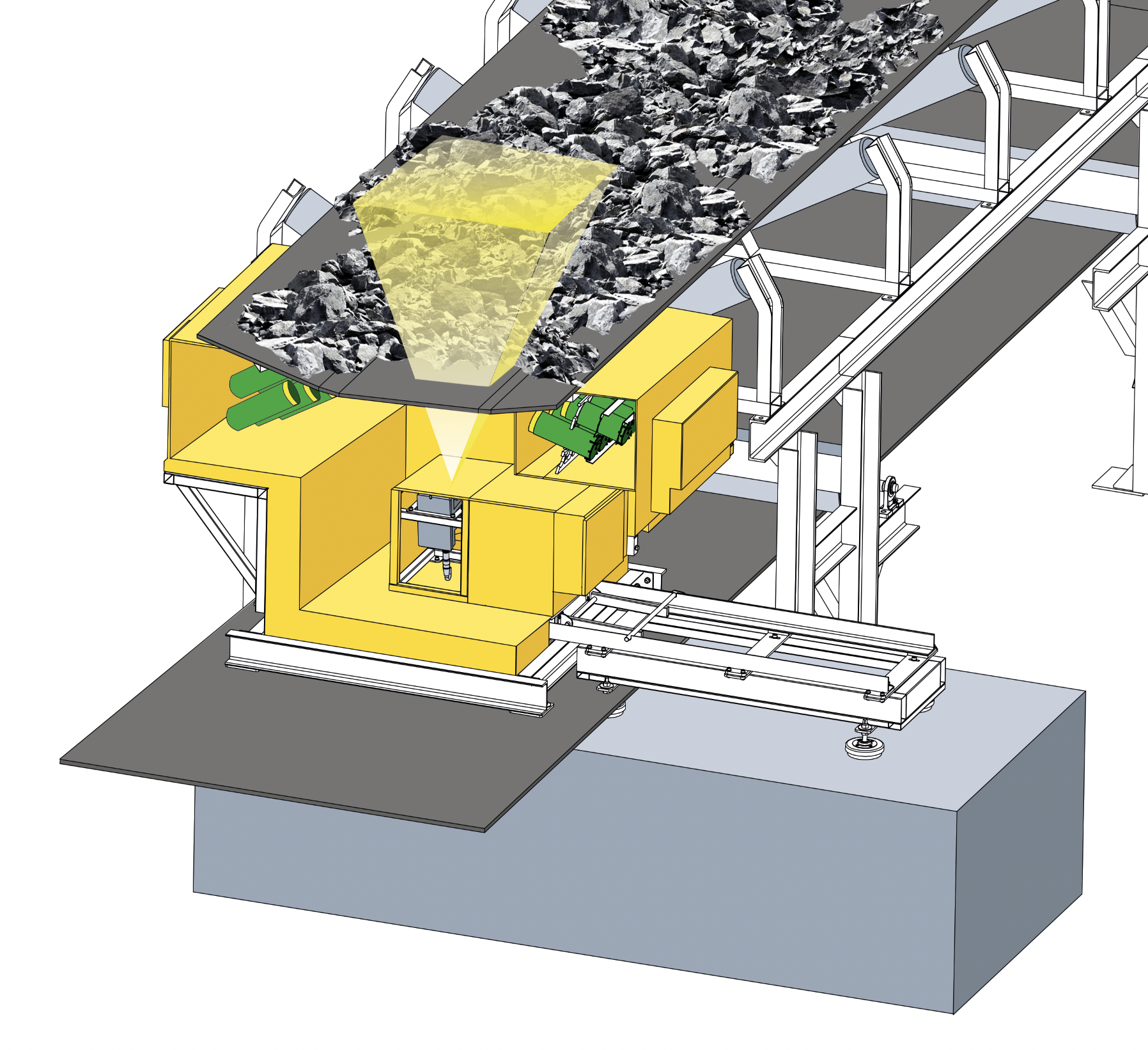 Tagged neutrons
Gamma-detectors
Neutron generator
[Speaker Notes: Преимущества 6 штук убрать картинки]
Конвейерный анализатор АГП-К-01
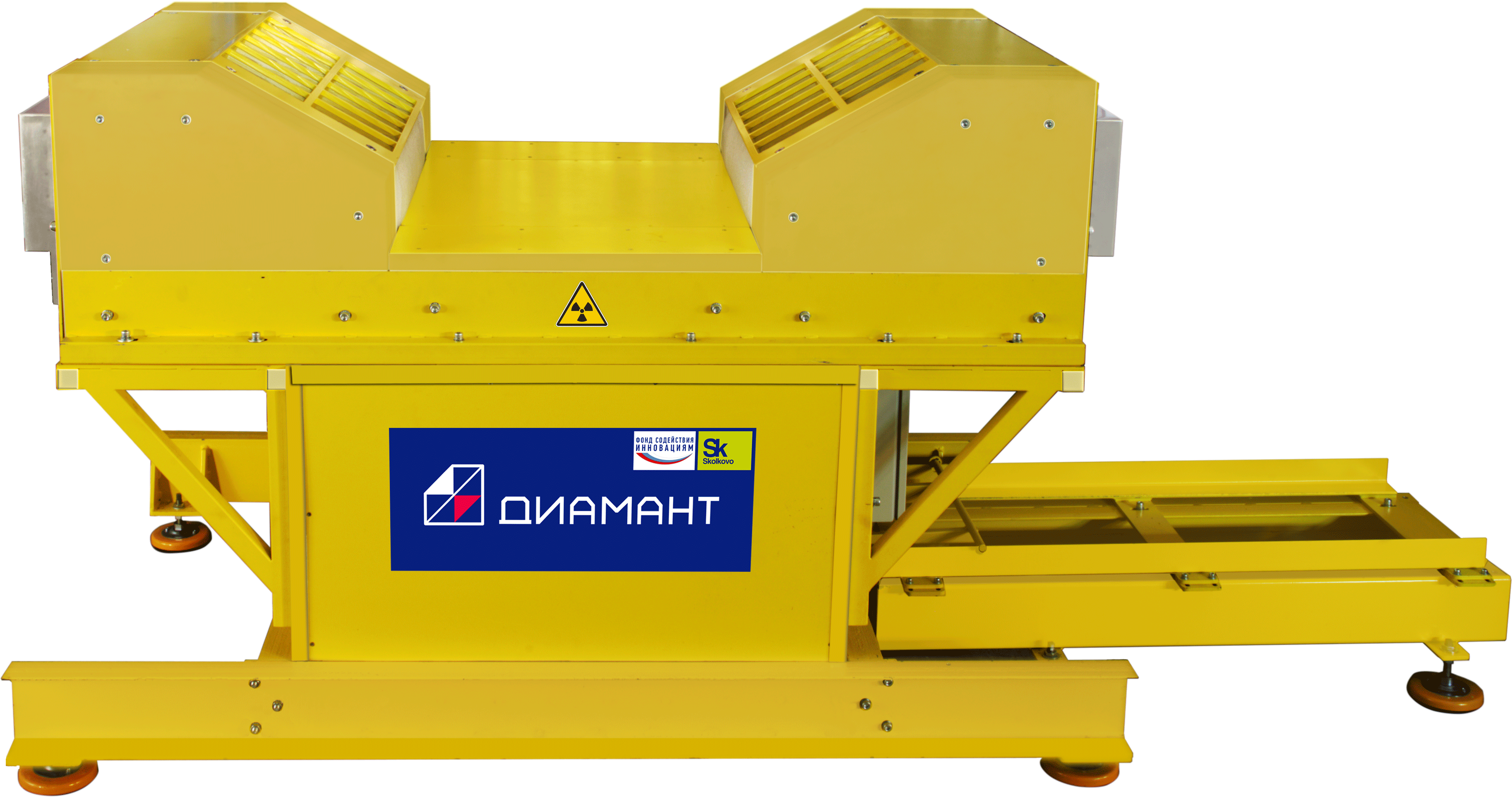 Нейтронный генератор ИНГ-27
9 меченых пучков,
I=5x107 c-1
14 гамма-детекторов на основе BGO
Источник нейтронов
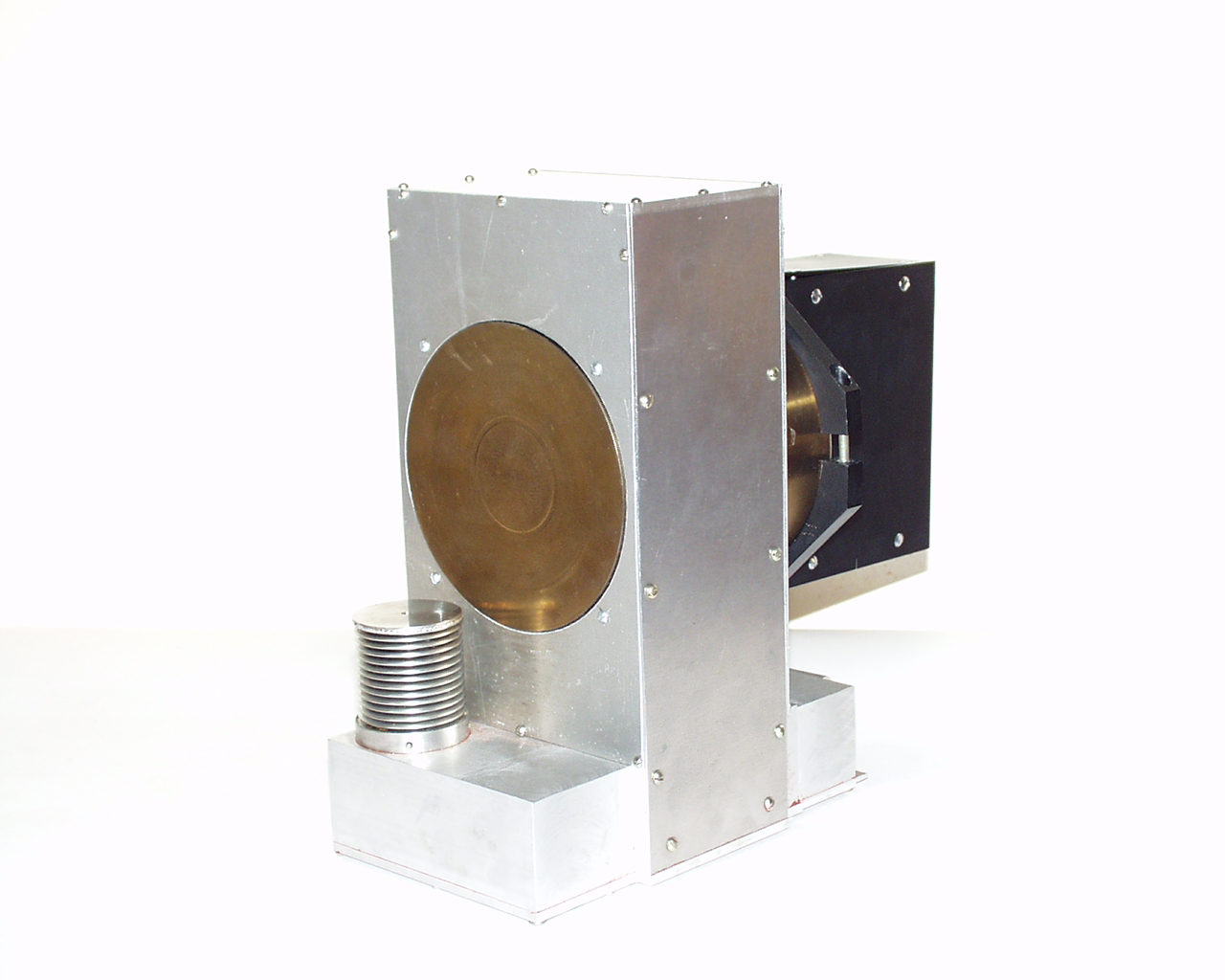 Нейтронный генератор ИНГ-27 производства ФГУП ВНИИА им. Н.Л.Духова
I= 5 107 с-1
Масса – 8 кг
Высота – 300 мм
Альфа-детектор- матрица 3х3 (10х10мм)
[Speaker Notes: Во всём спектре – 800 событий, т.е. ситуация лучше, чем с предыдущим. Так может быть, т.к. процесс случайный]
Гамма-детектор
Тип сцинтиллятора BGO
Размер сцинтиллятора 76х65 мм
Относит.энергетич.разрешение по линии 4.43 МэВ(12C) 3.9+-0.1%
Регистрируемые энергии 0.5-11 МэВ
Рабочий диапазон температур от +5 до +50оС
Масса 3.4 кг
Габаритные размеры 89х265 мм
Фотоэлектронный умножитель R6233 фирмы Hamamatsu
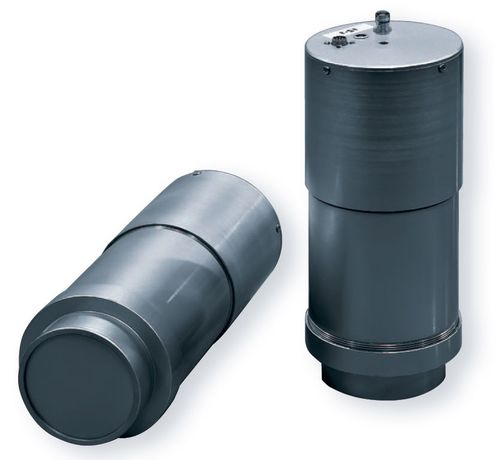 Гамма-детекторы, разрешения
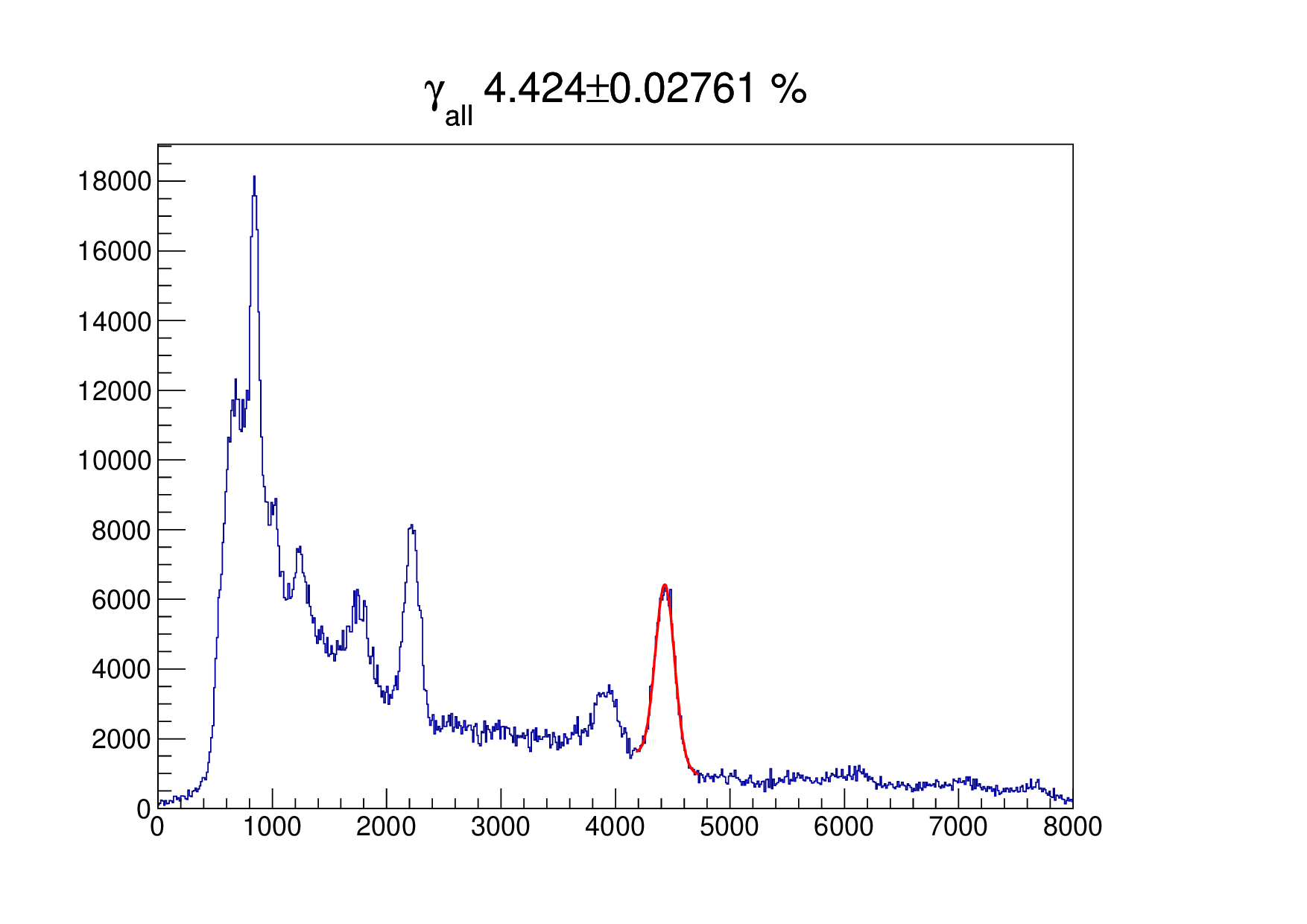 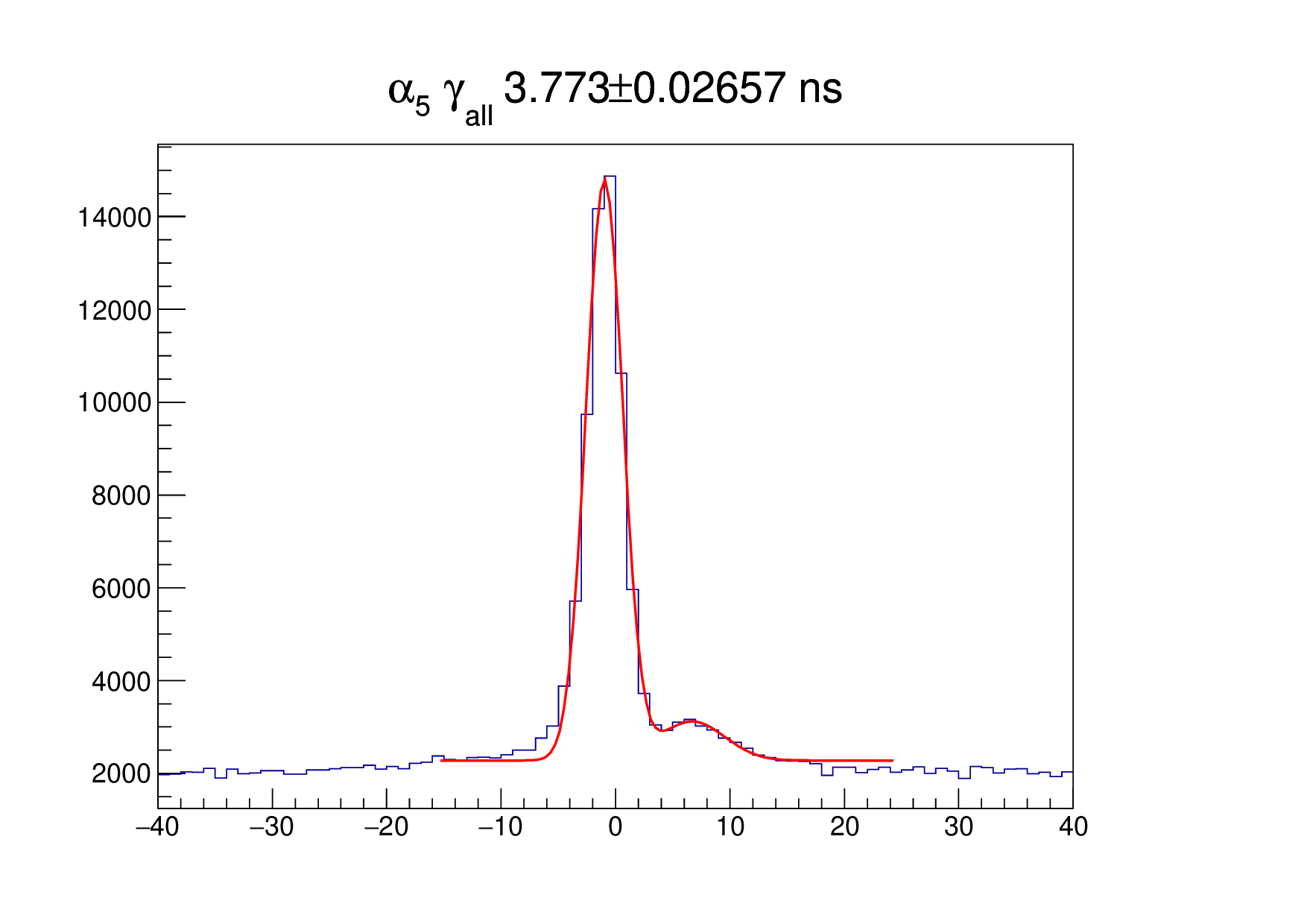 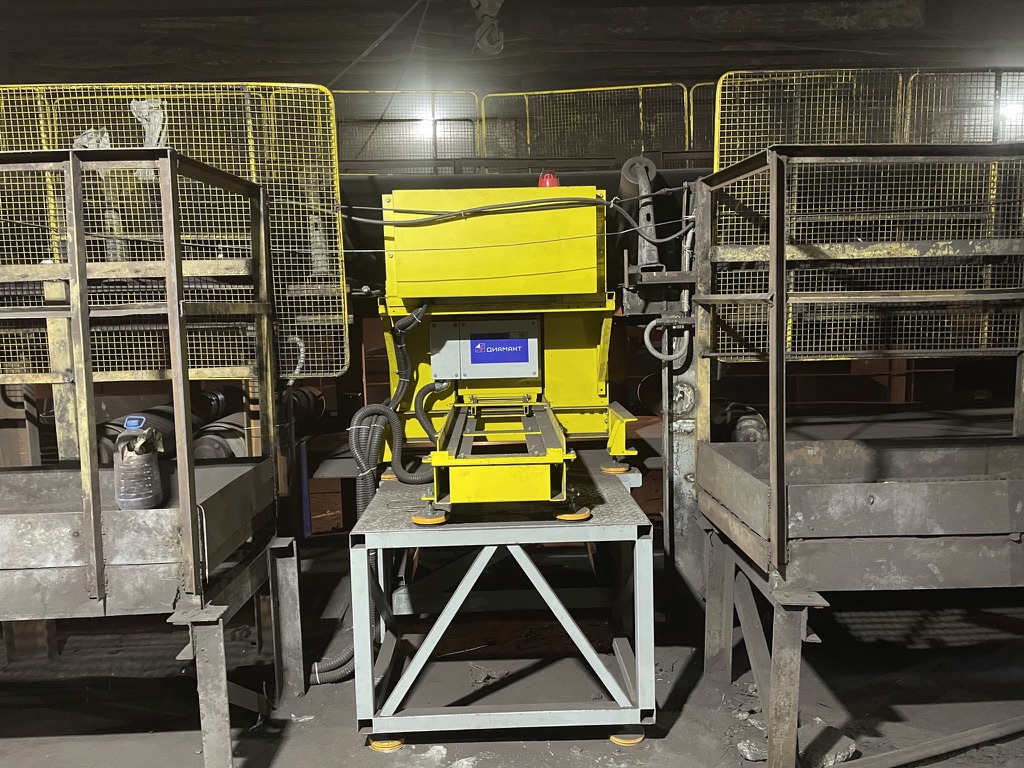 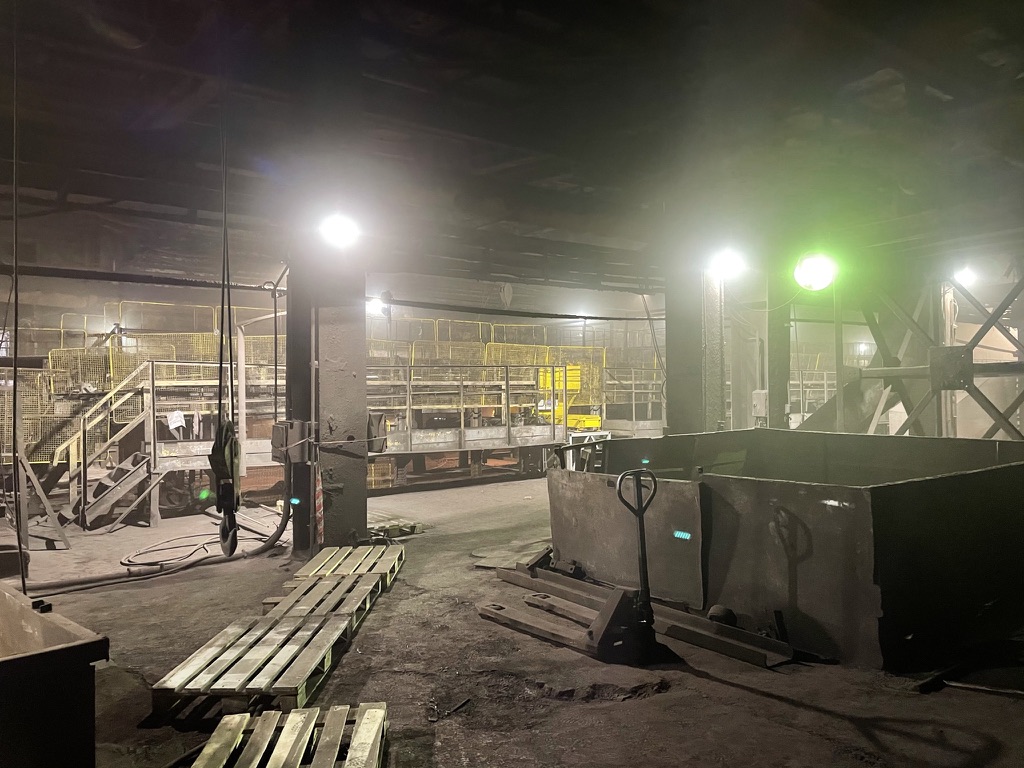 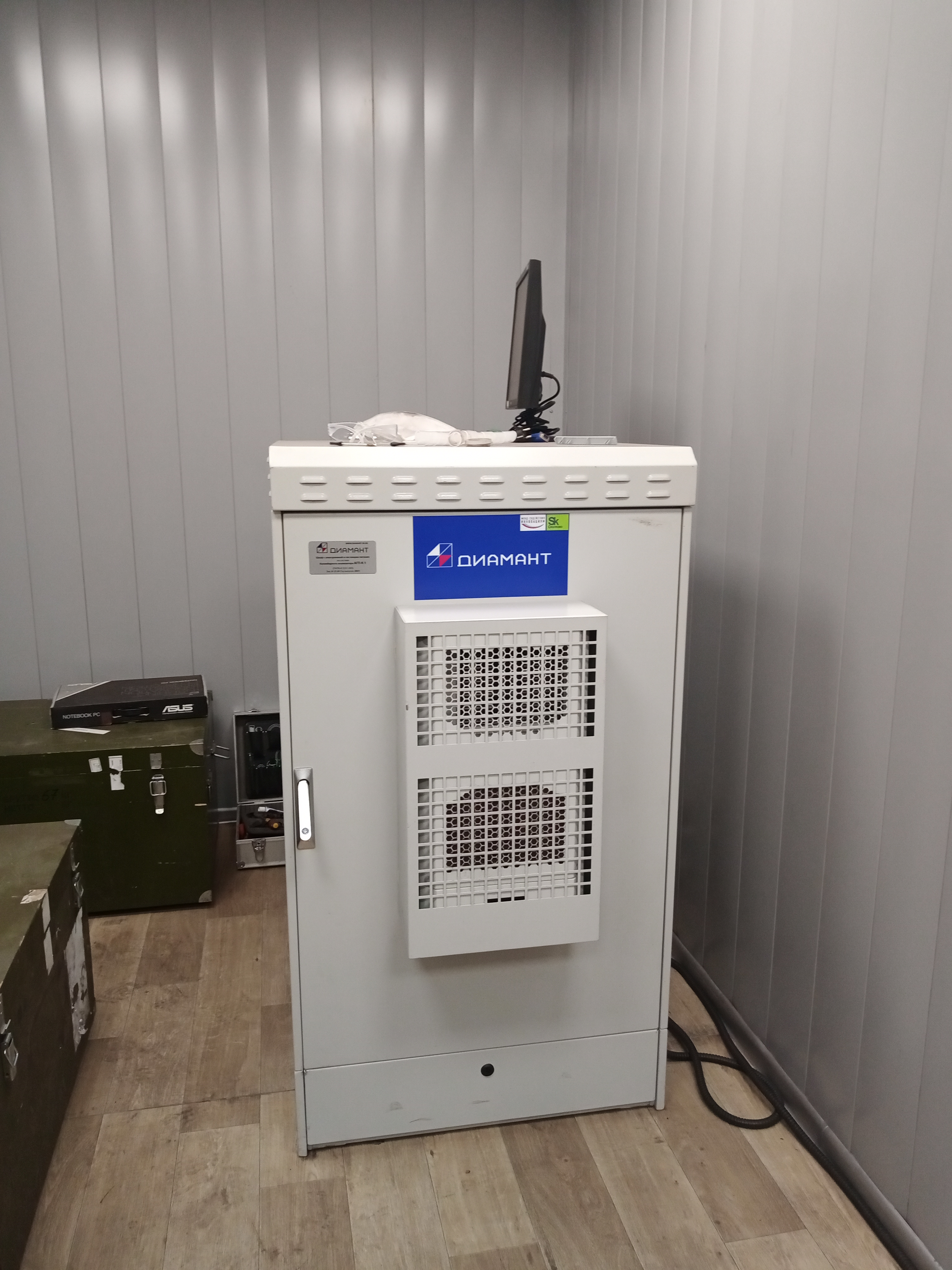 Нейтронный модуль и шкаф электроники
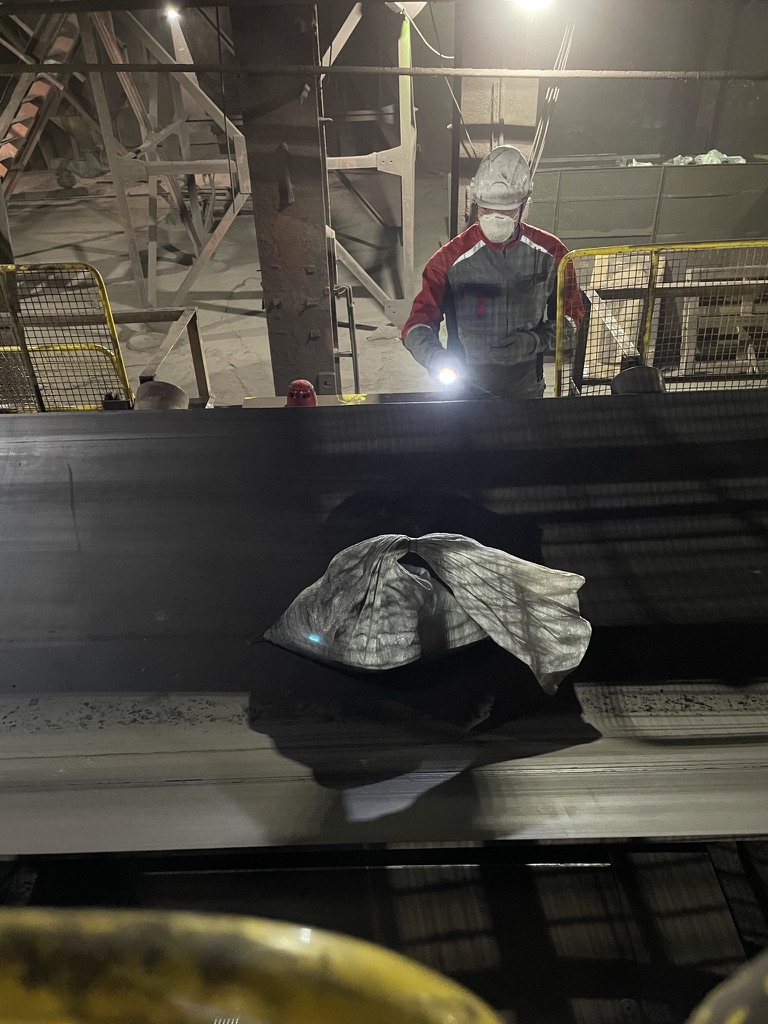 Измерения градуировочных проб
Измерено 8 градуировочных проб массой 30 кг.
Проба располагалась на ленте конвейера 
Проверка сходимости – по 5 рядовым пробам
Измерения градуировочных проб
Масса пробы – 30 кг
Время измерений – 3х30 мин
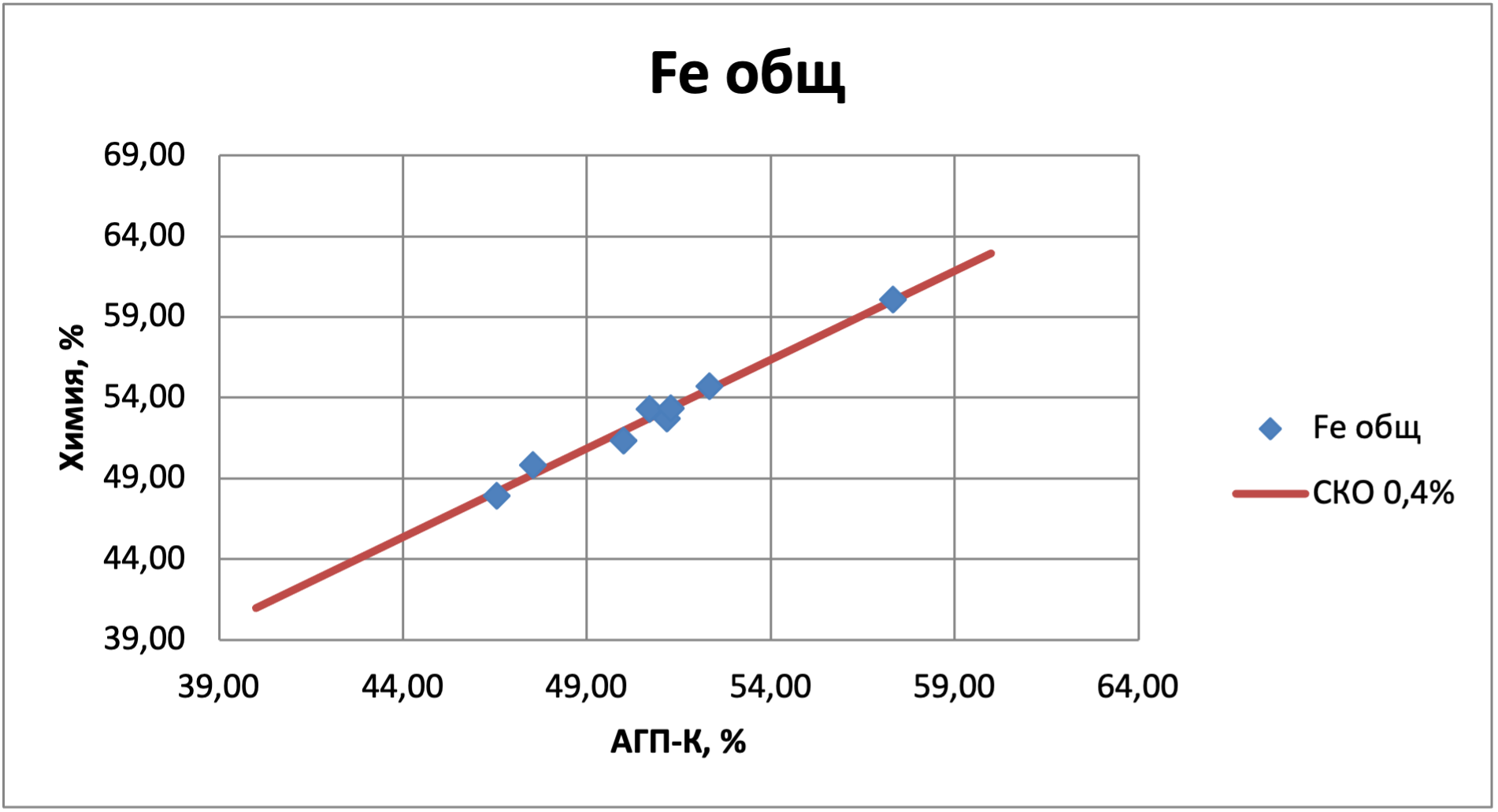 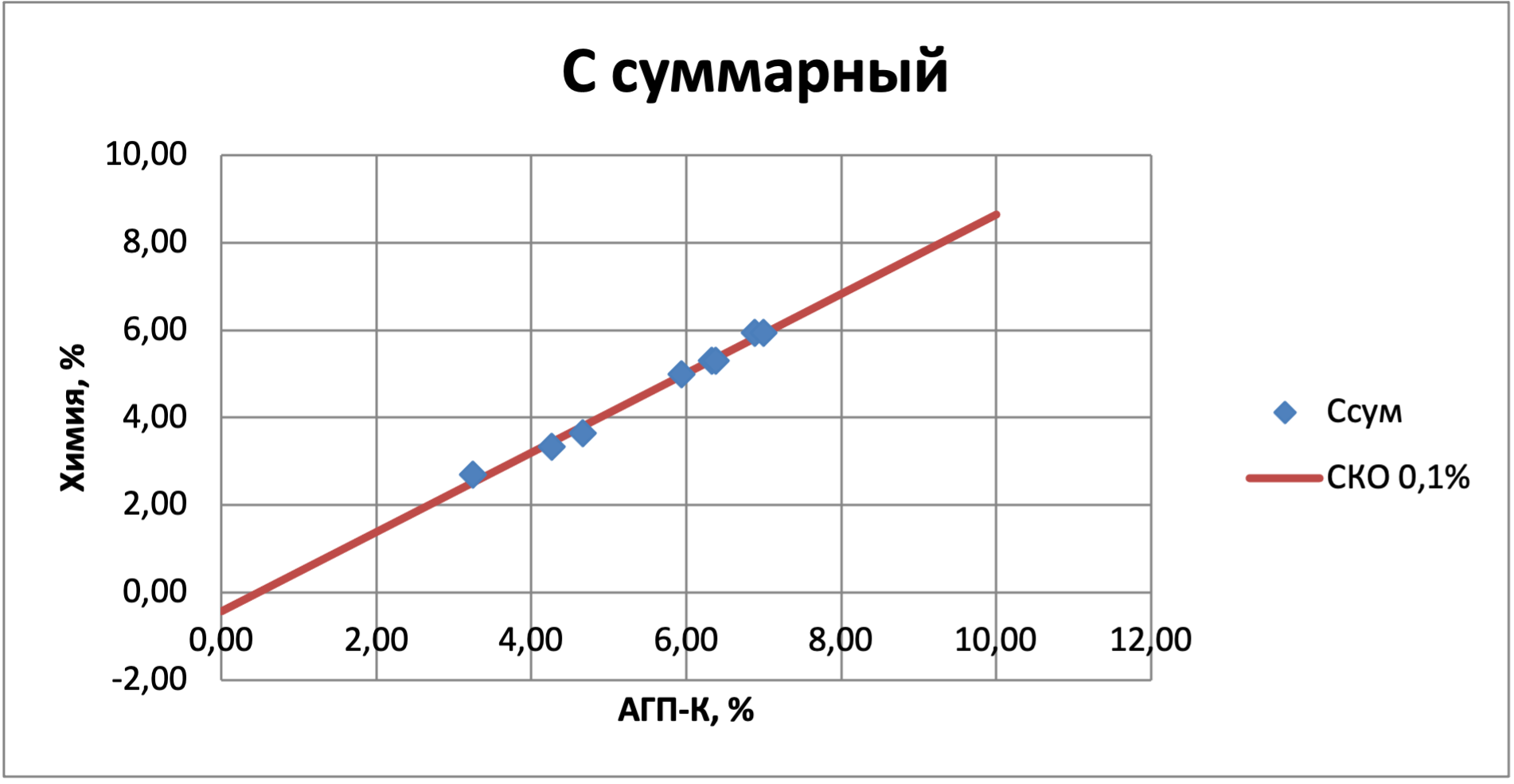 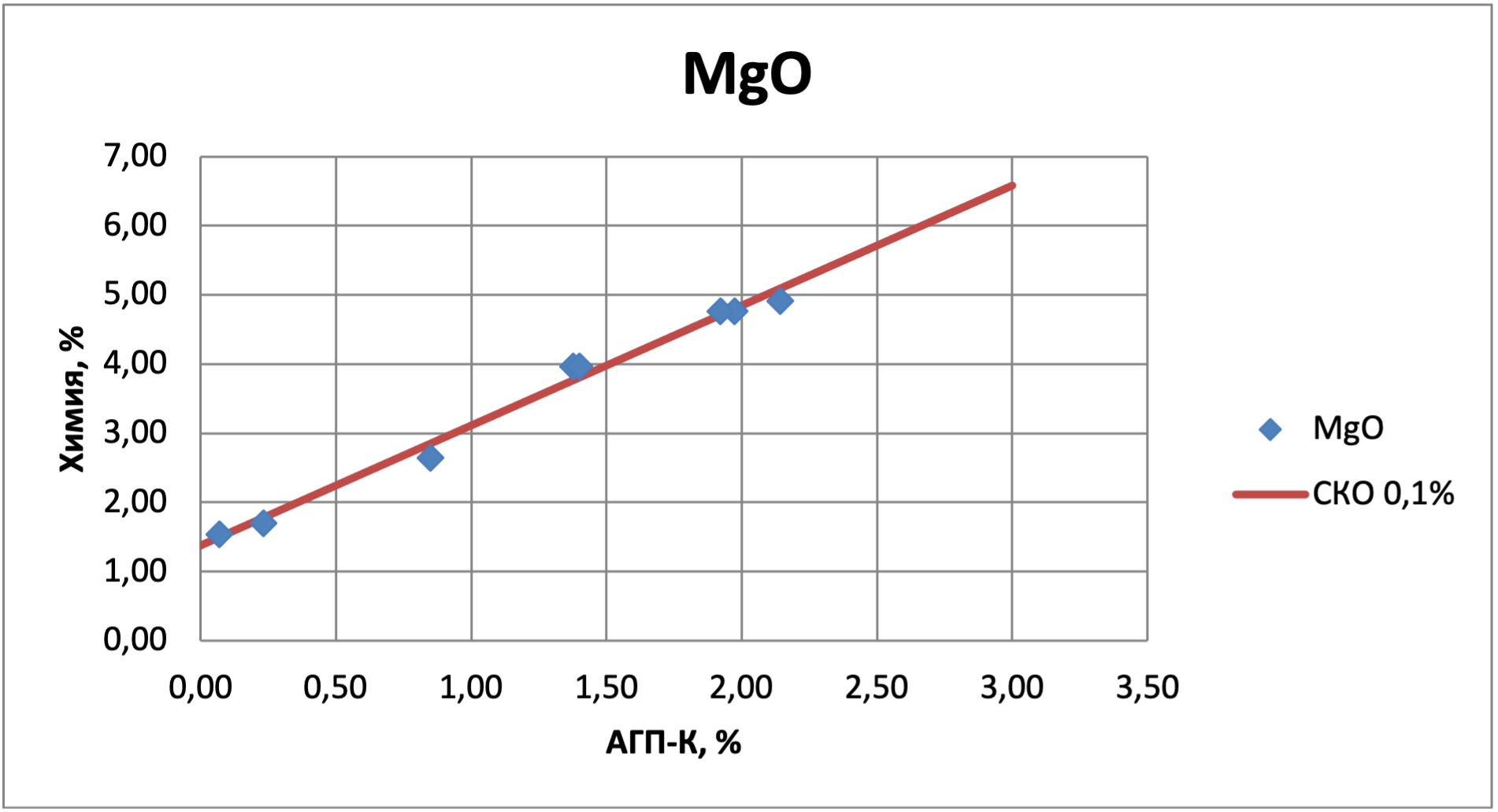 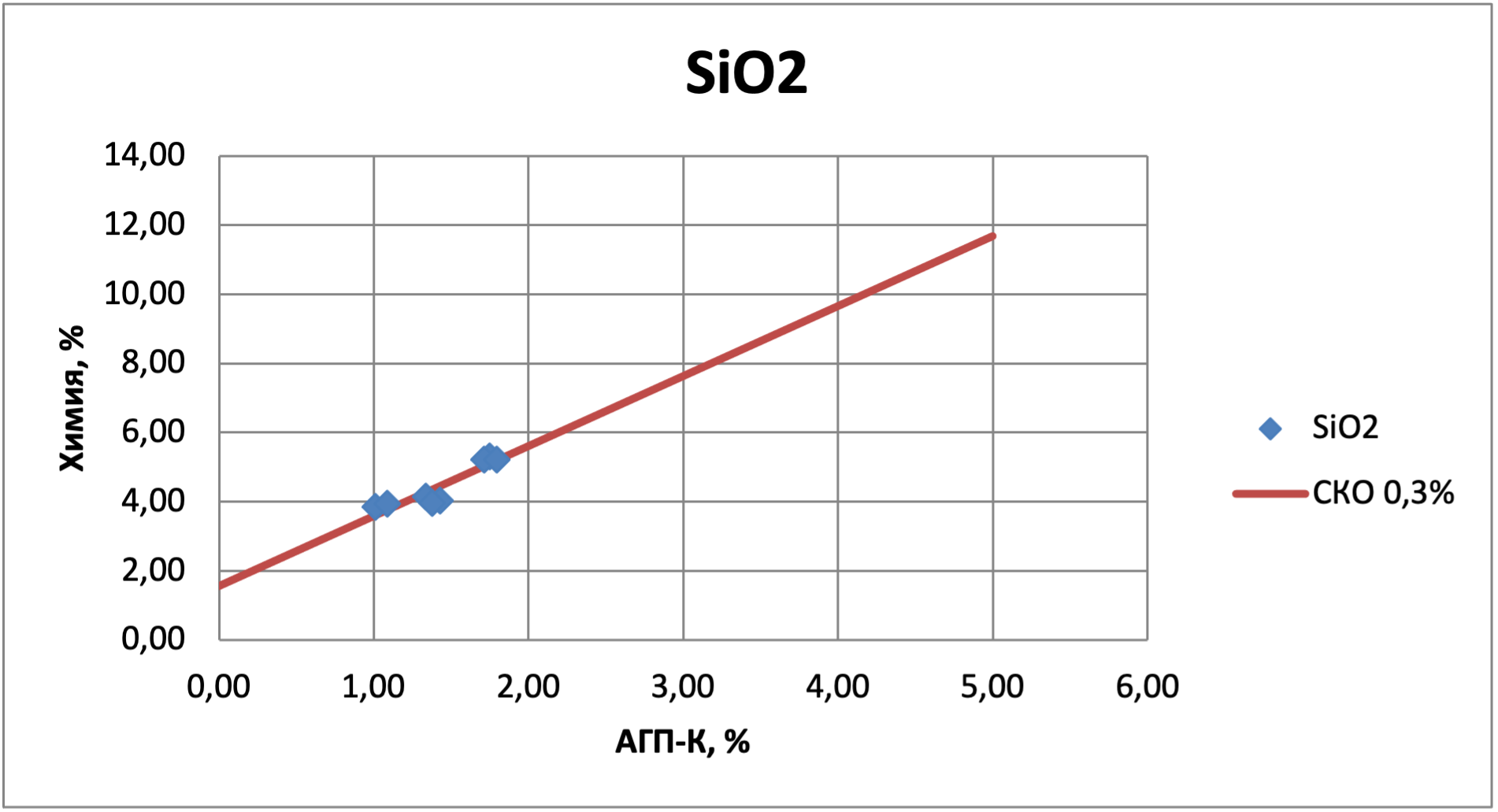 Стационарный и динамический режимы
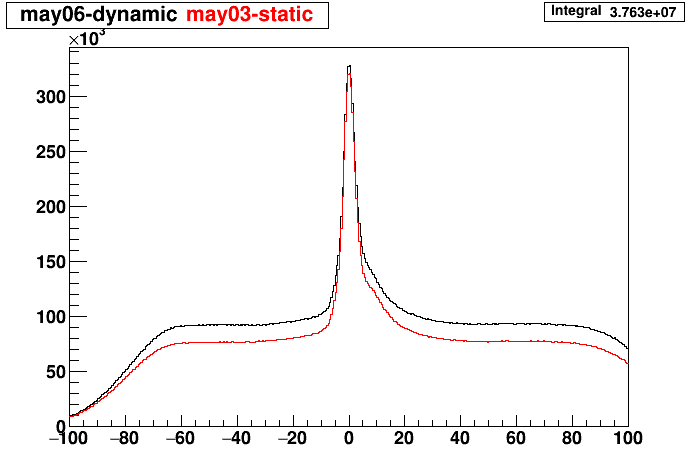 Красная линия - проба 30 кг покоится на ленте конвейера
Черная линия – движущаяся шихта
Стационарный и динамический режимы
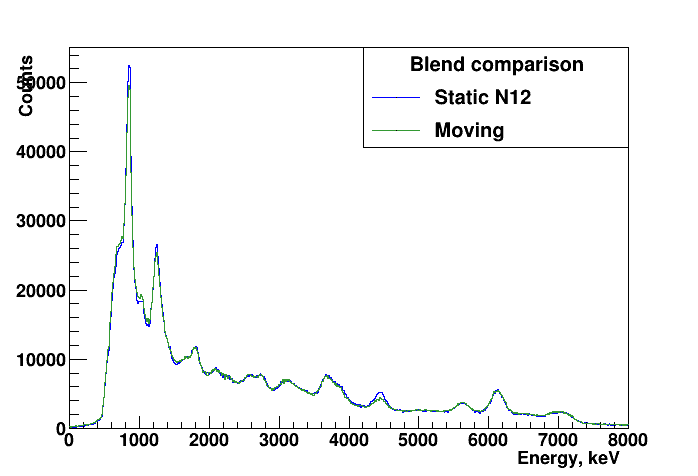 Синяя линия - проба 30 кг покоится на ленте конвейера
Зеленая линия – движущаяся шихта
Правильный учет вклада ленты позволил корректно оценить энергетический спектр гамма-квантов от движущейся шихты
Проверка по рядовым пробам
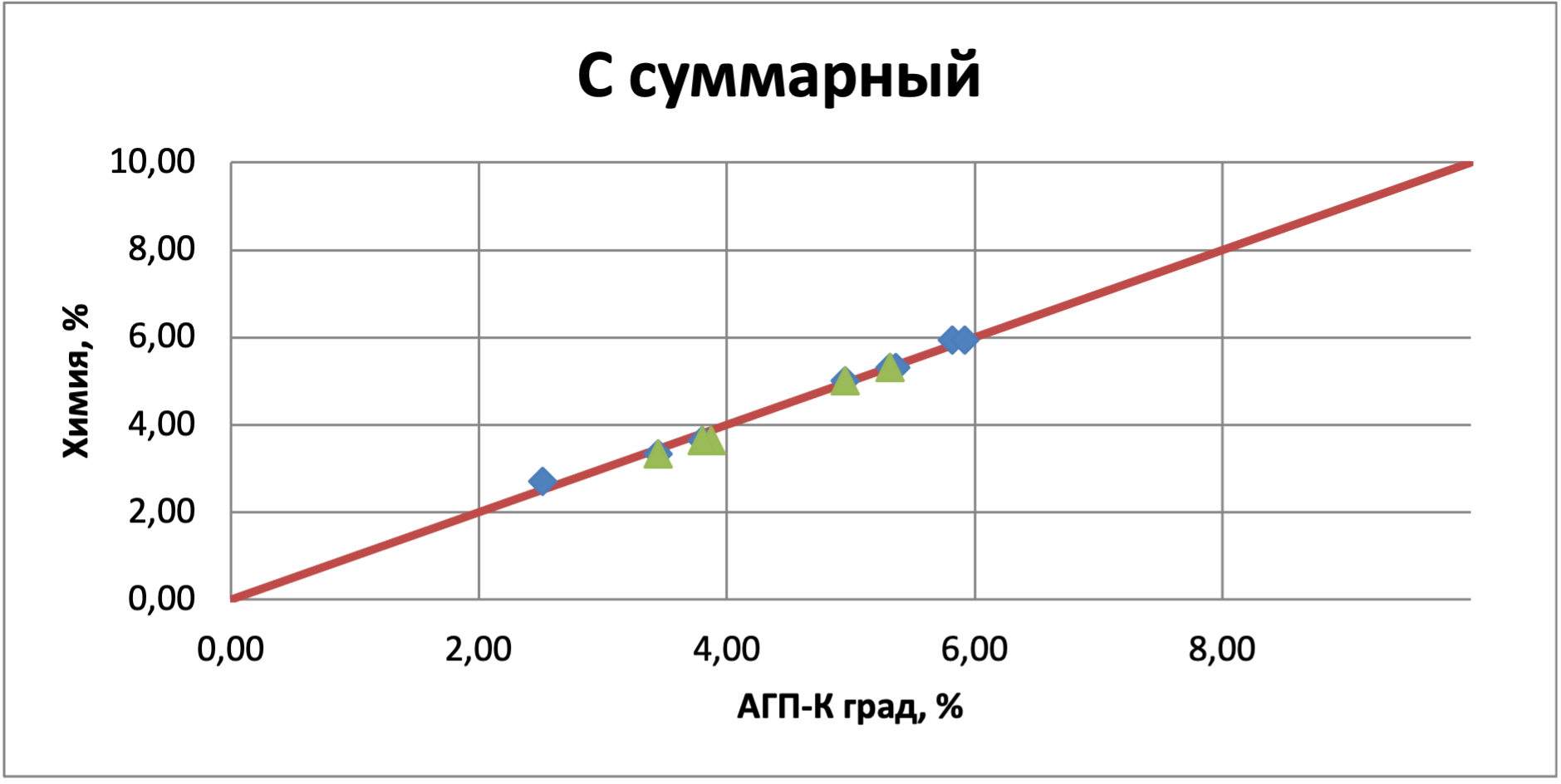 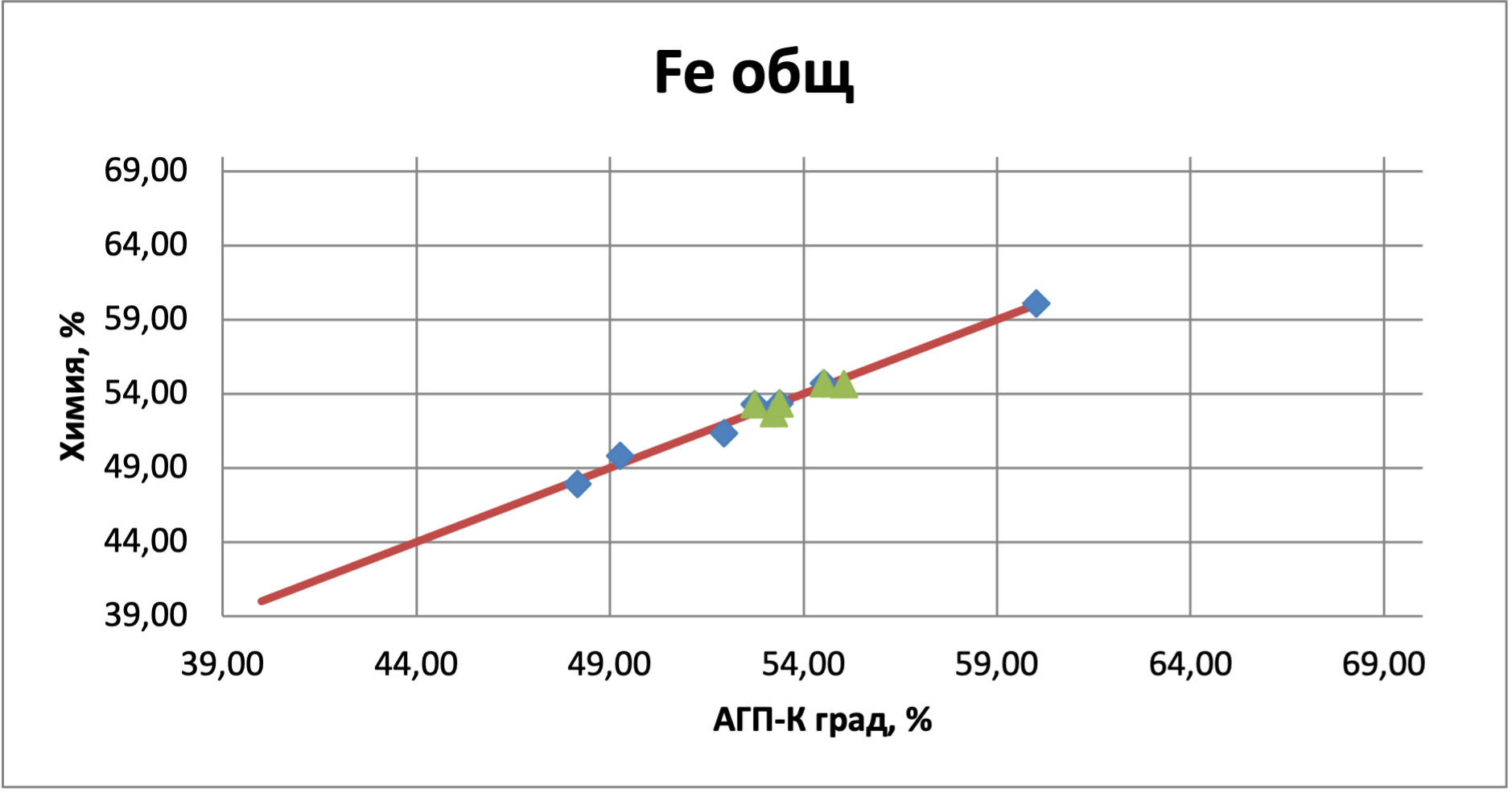 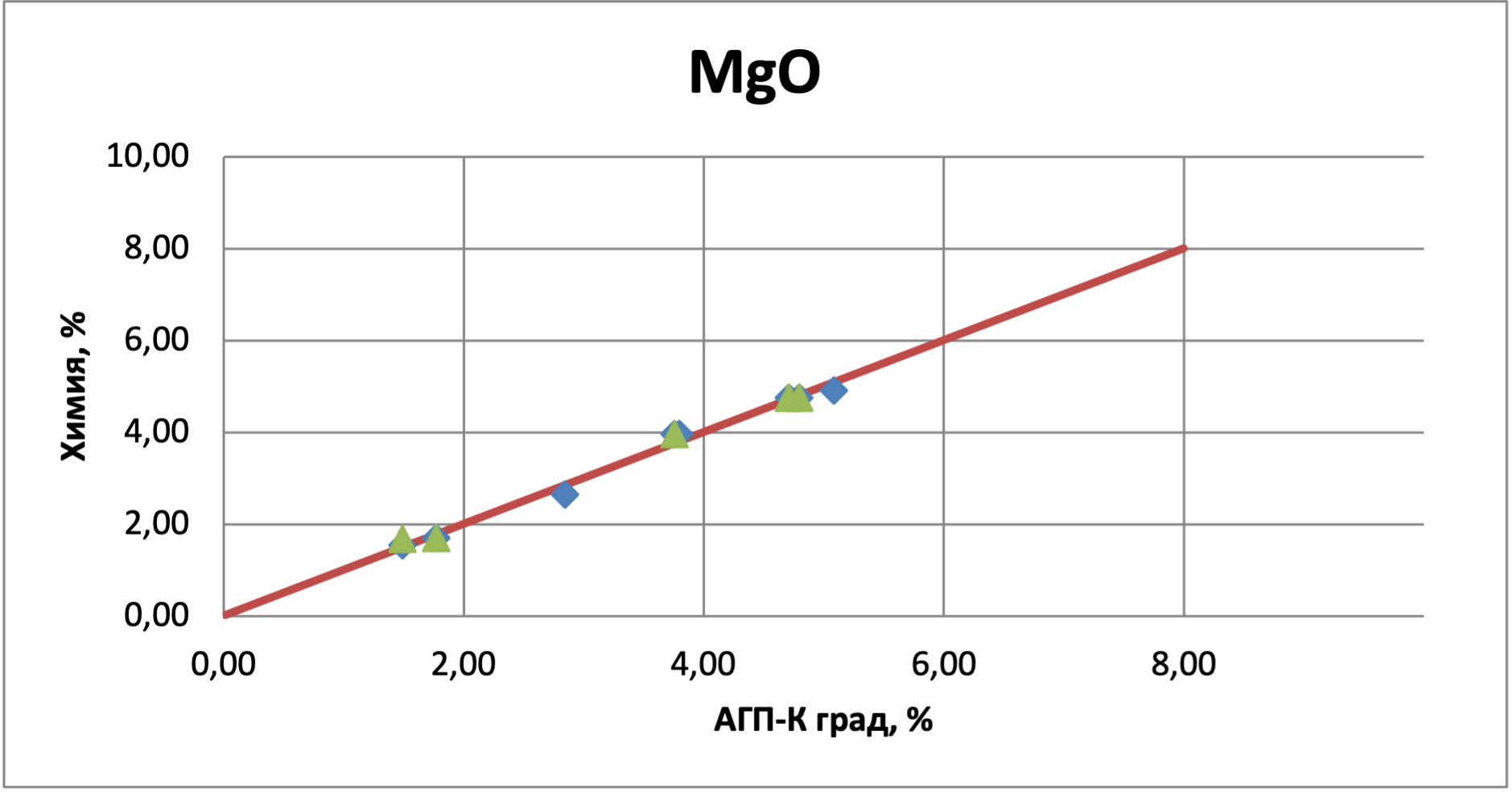 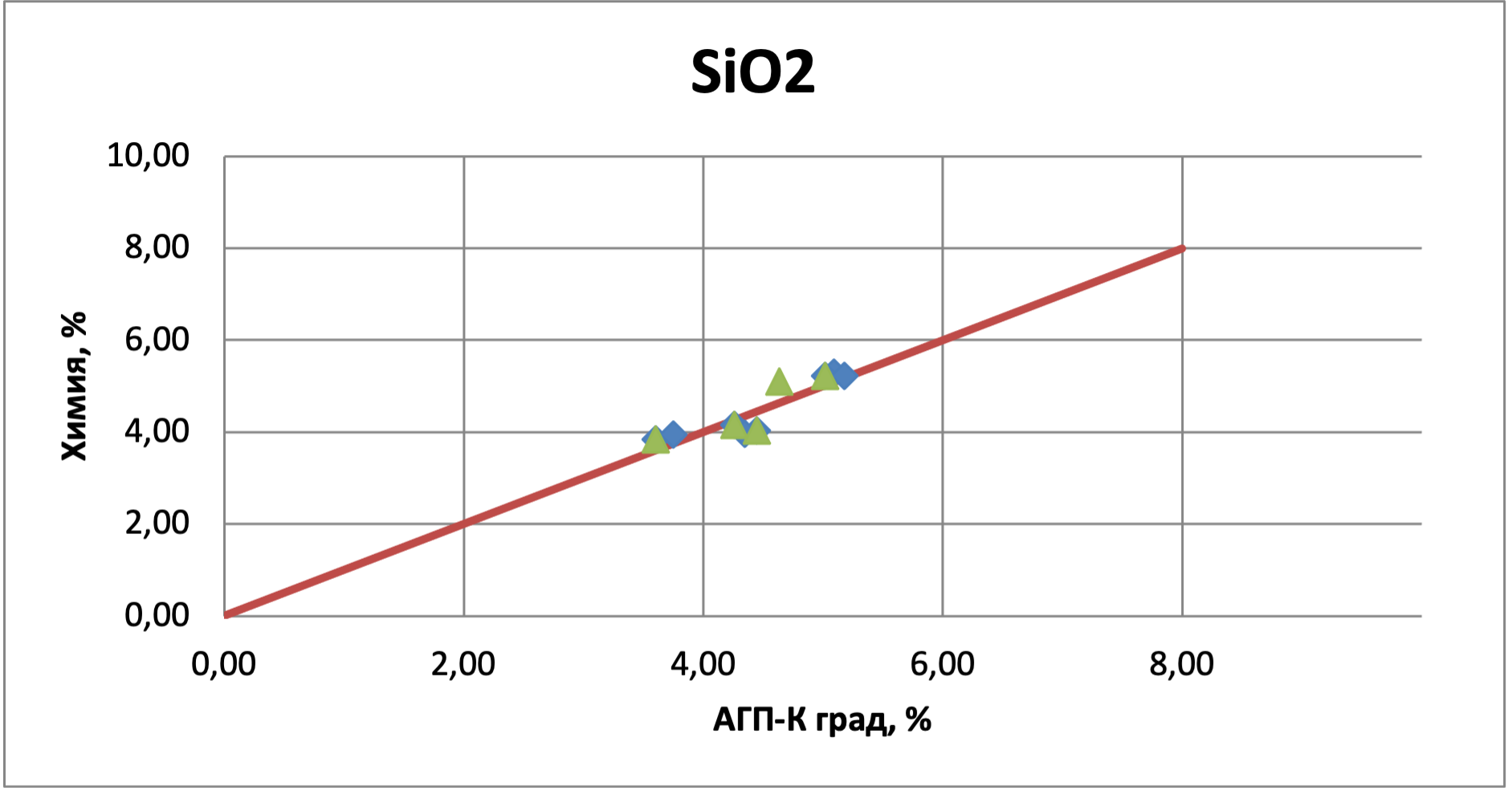 Разность между результатами АГП-К и ХА, %
4
Если не делать ничего
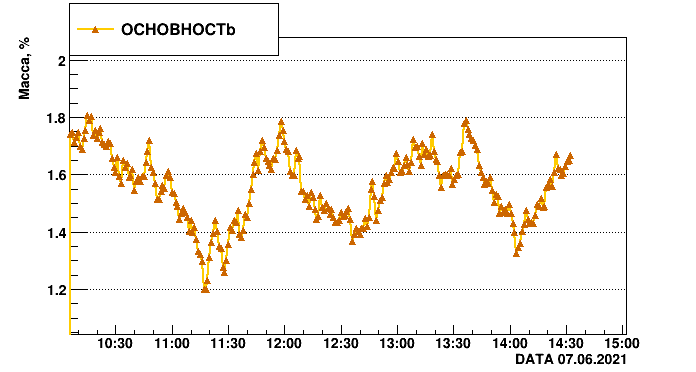 Временной интервал между точками – 1-2 минуты
Показывает изменение элементного состава руды
Измерения 4 июня, основность
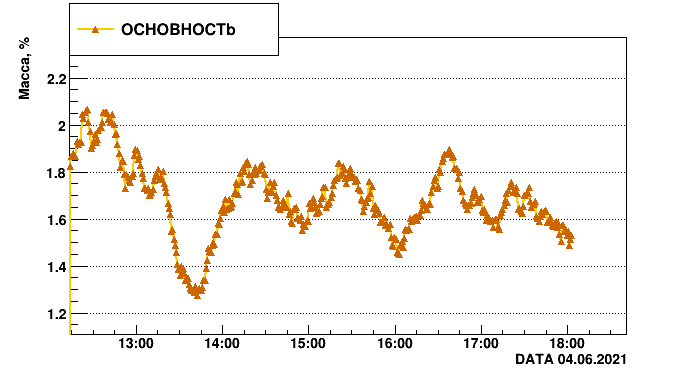 Расход шихты – 814 т/ч
Расход известняка – 32 т/ч

Управляющие 
воздействия, т/ч

12.30: -5
13.38: + 3
14.28: -2 
15.30: -1
Управляющее воздействие приходит через 15-30 минут
Отклик соразмерен величине управляющего воздействия
Измерения 4 июня, Ca
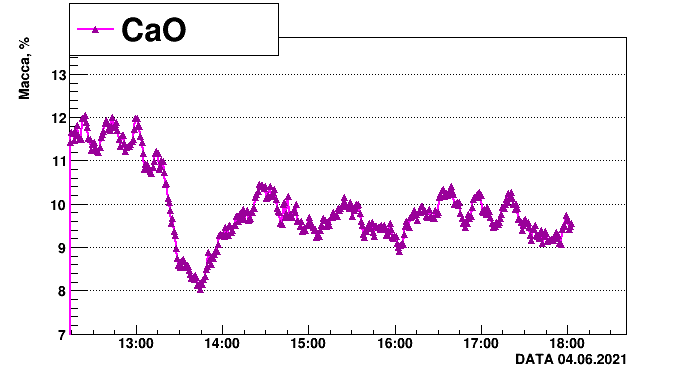 Управляющие 
воздействия, т/ч

12.30: -5
13.38: + 3
14.28: -2 
15.30: -1
Управляющее воздействие приходит через 15-30 минут
Измерения 4 июня, Si
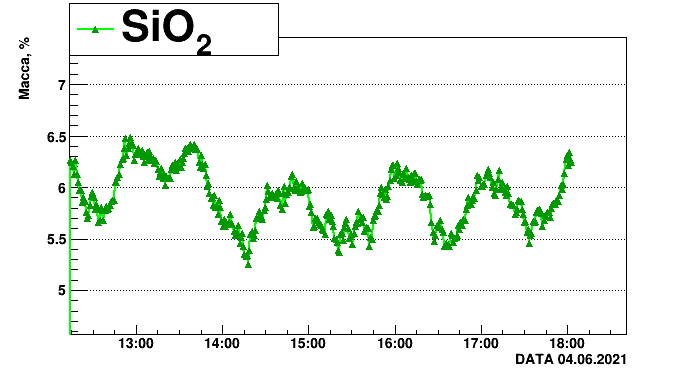 Управляющие 
воздействия, т/ч

12.30: -5
13.38: + 3
14.28: -2 
15.30: -1

11.55: 5,5% О
13.54: 4,9% O
15.46: 5,4% O
16.25: 7,9%  Я
Управляющее воздействие не сказывается на концентрации Si
Измерения 4 июня, воздействие
Изменение концентрации CaO и величины основности соразмерно управляющему воздействию
Измерения 6 июня, углерод
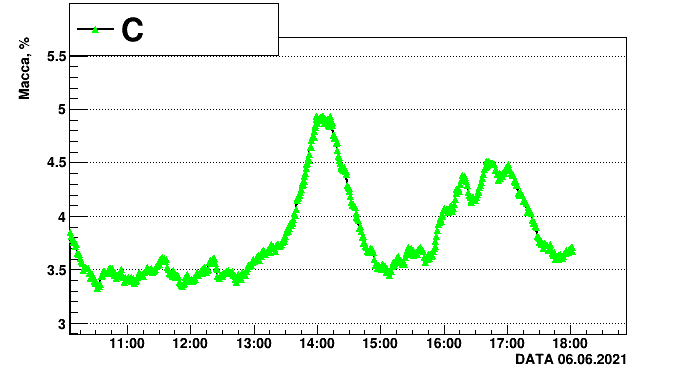 Колебания содержания углерода
Основность, 25.05-06.06
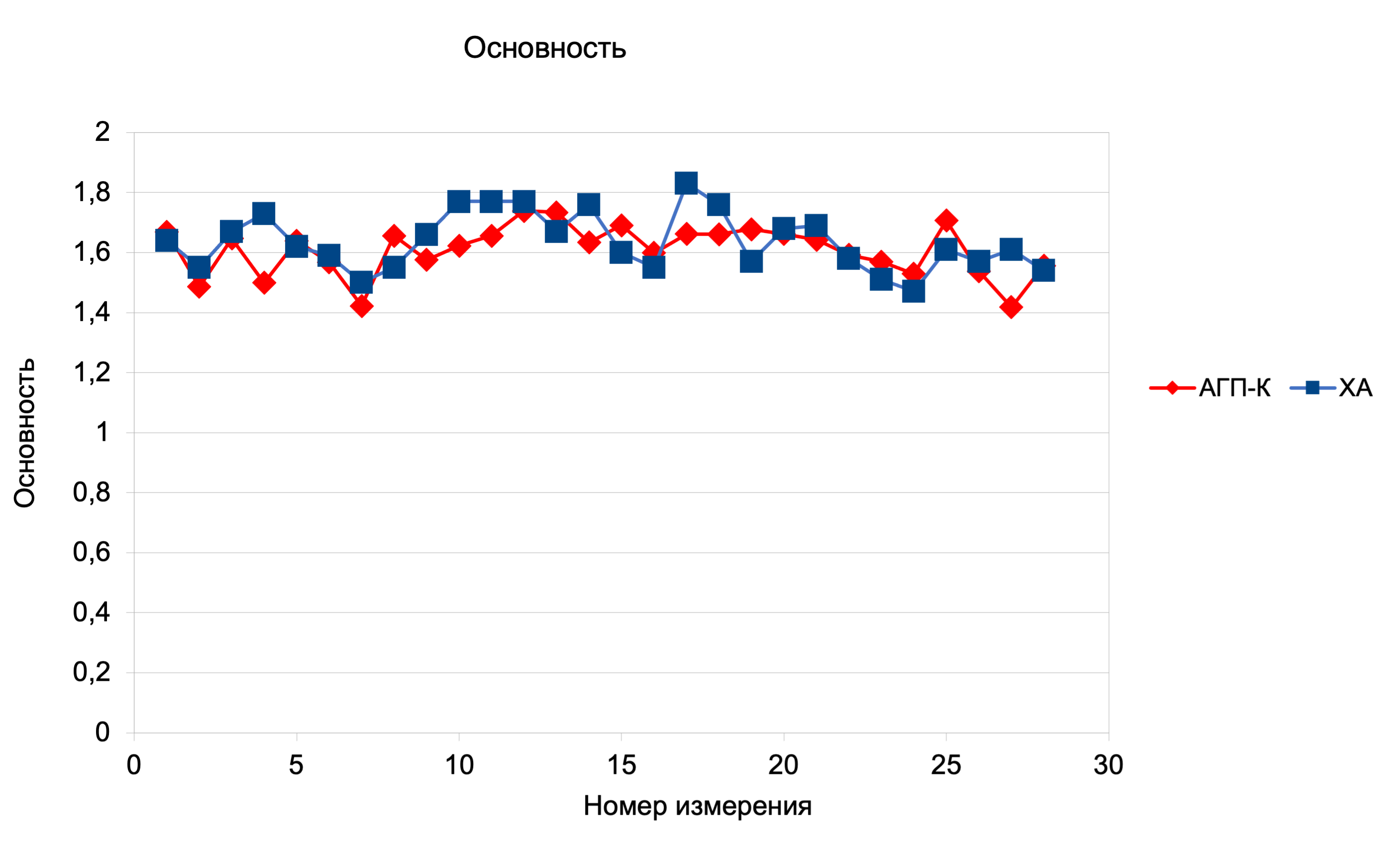 CaO, 25.05-06.06
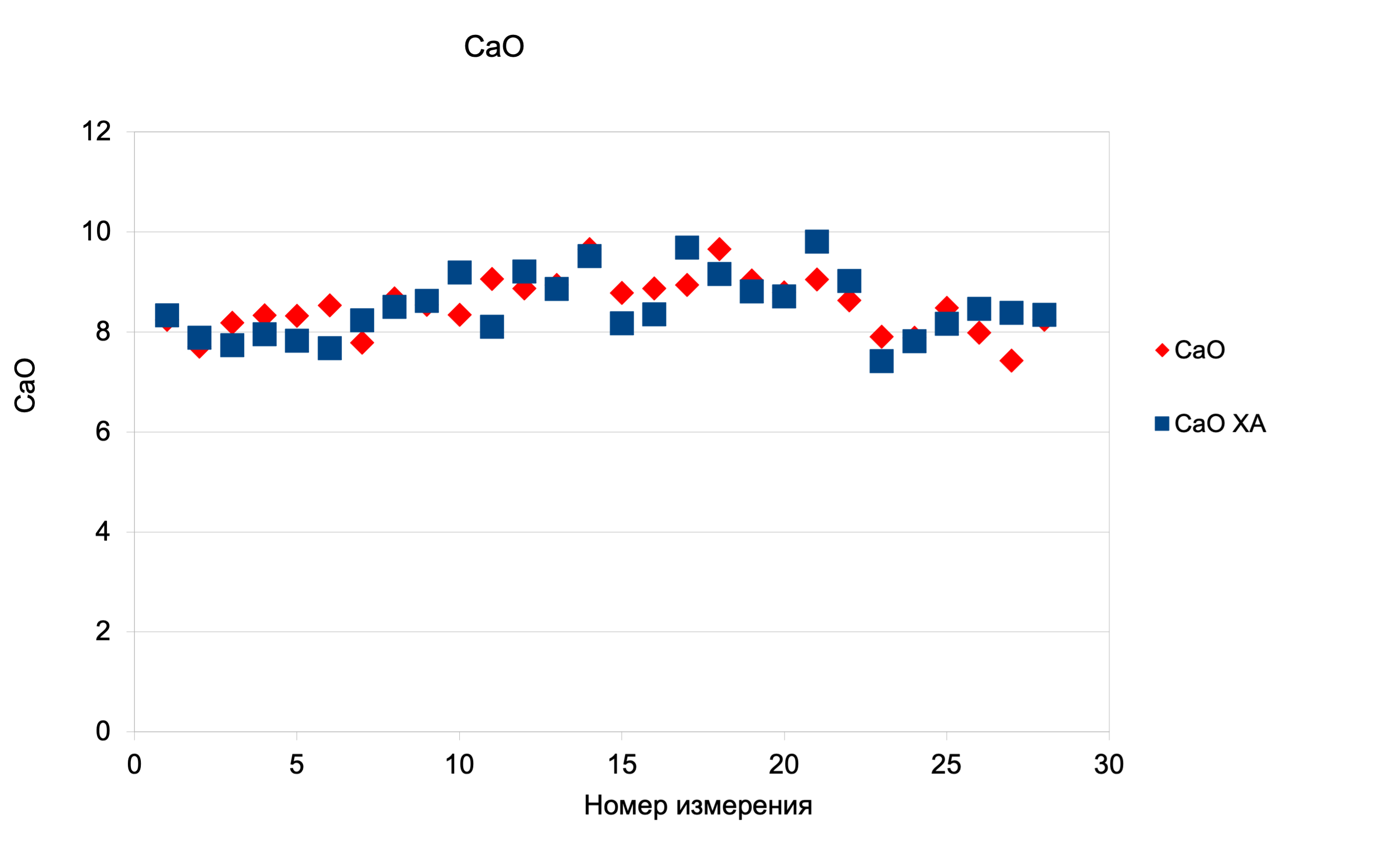 SiO2, 25.05-06.06
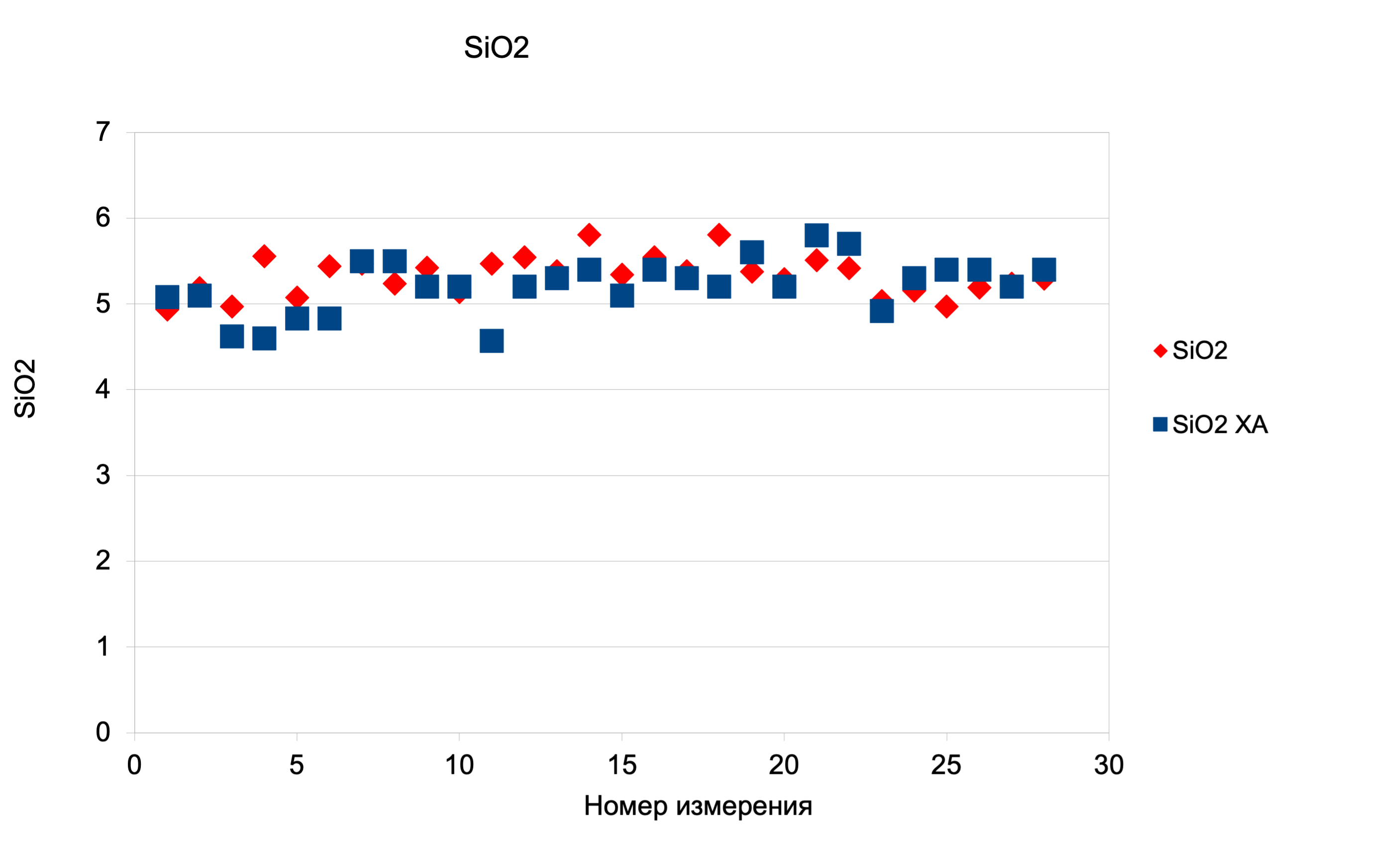 MgO, 25.05-06.06
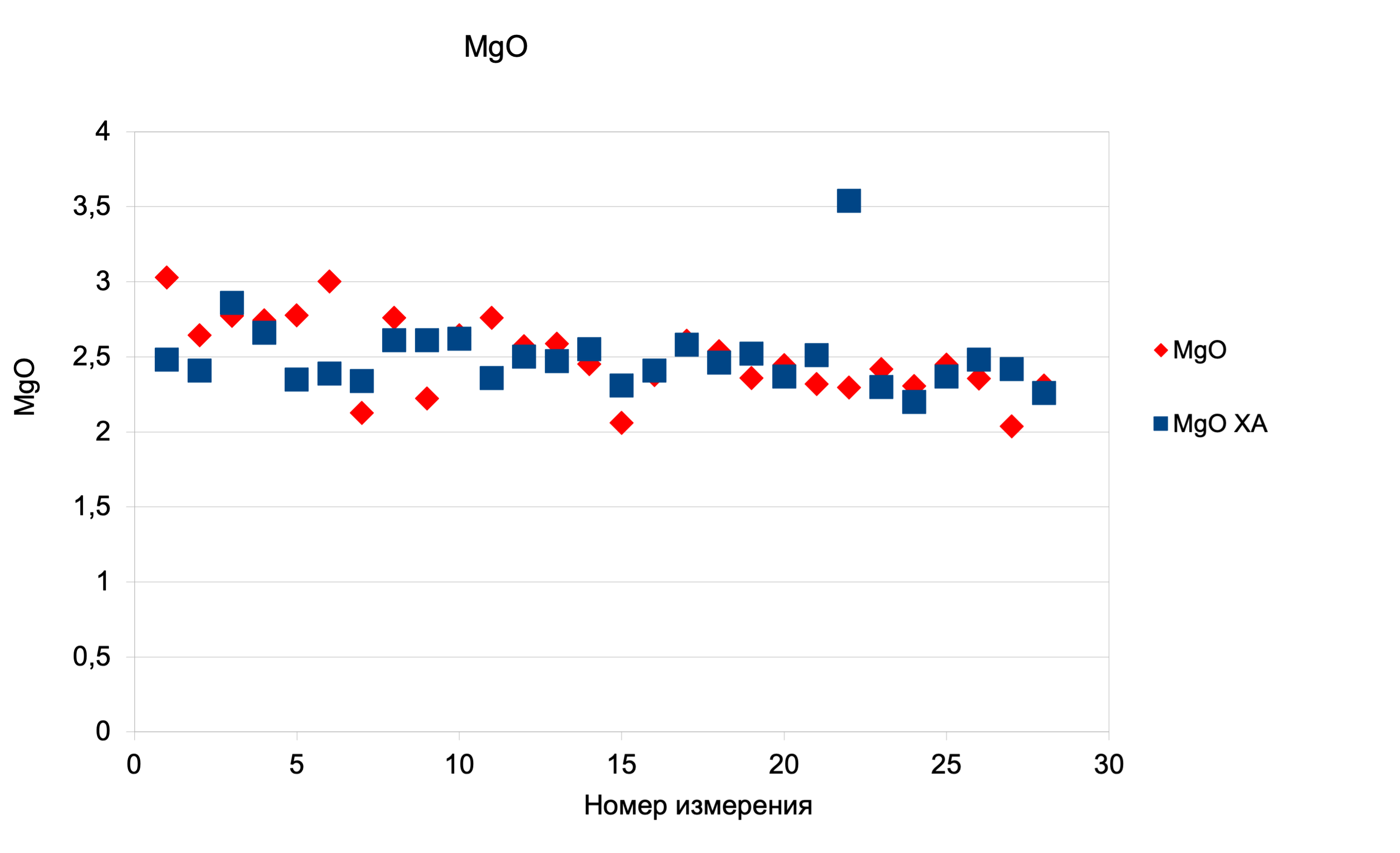 Работа установки
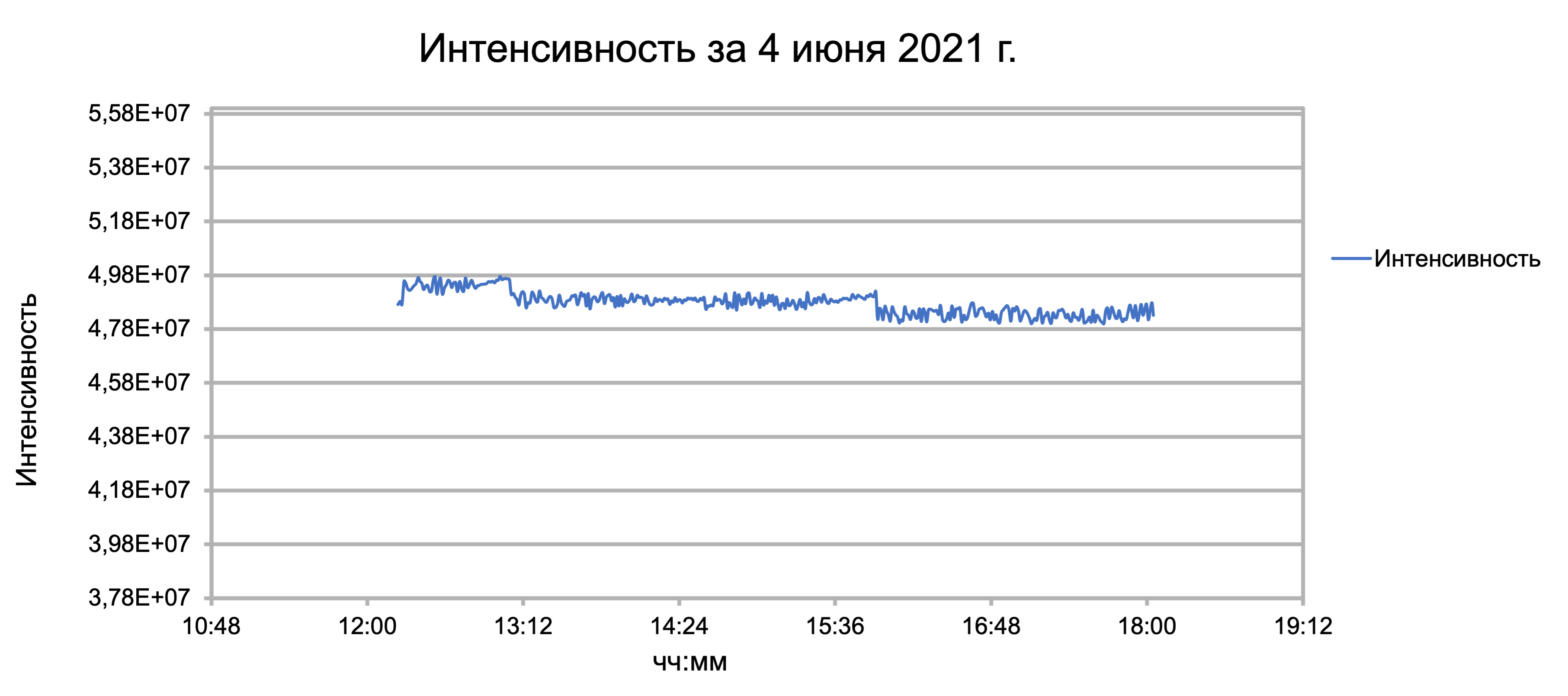 Документация
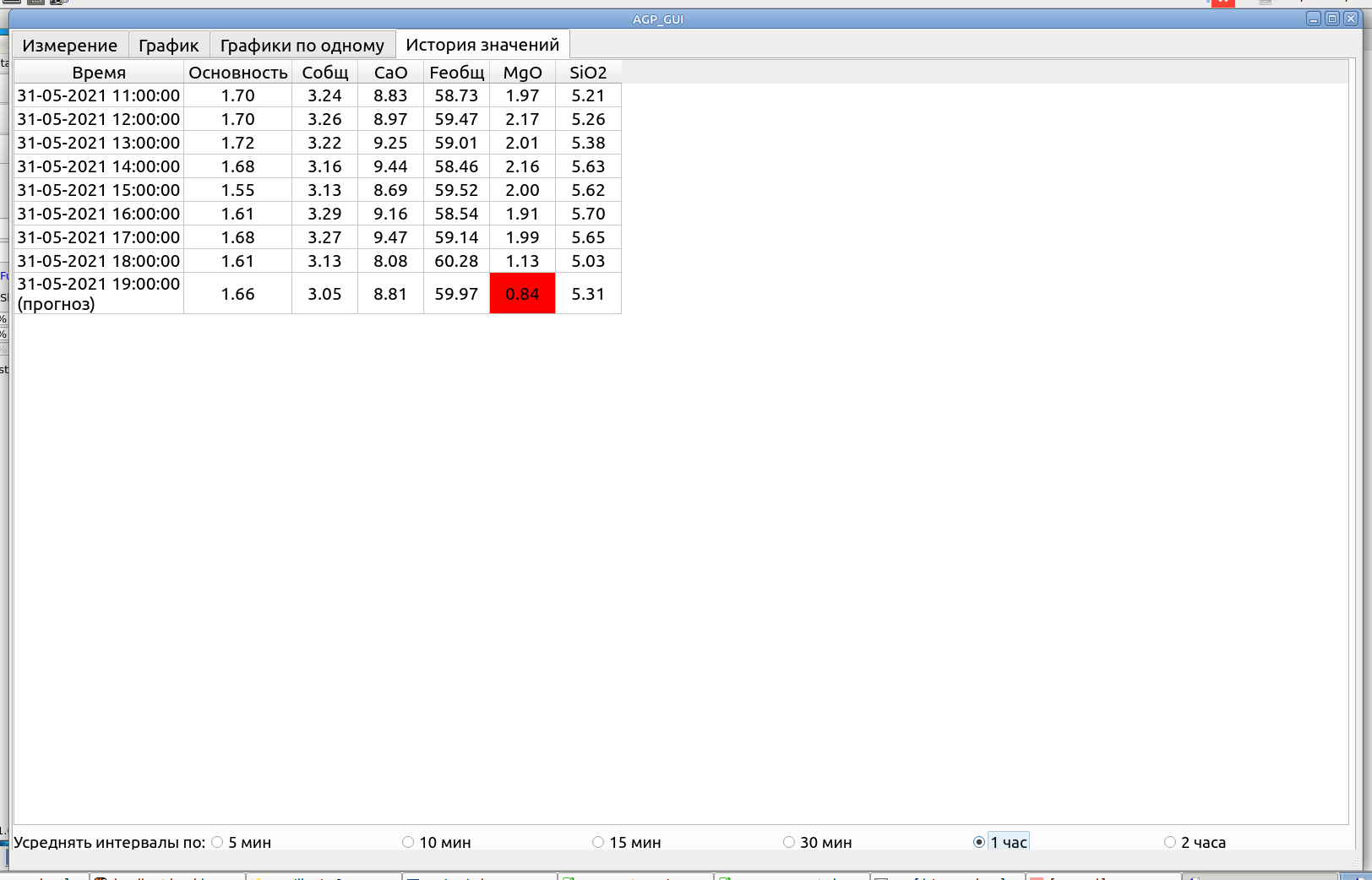 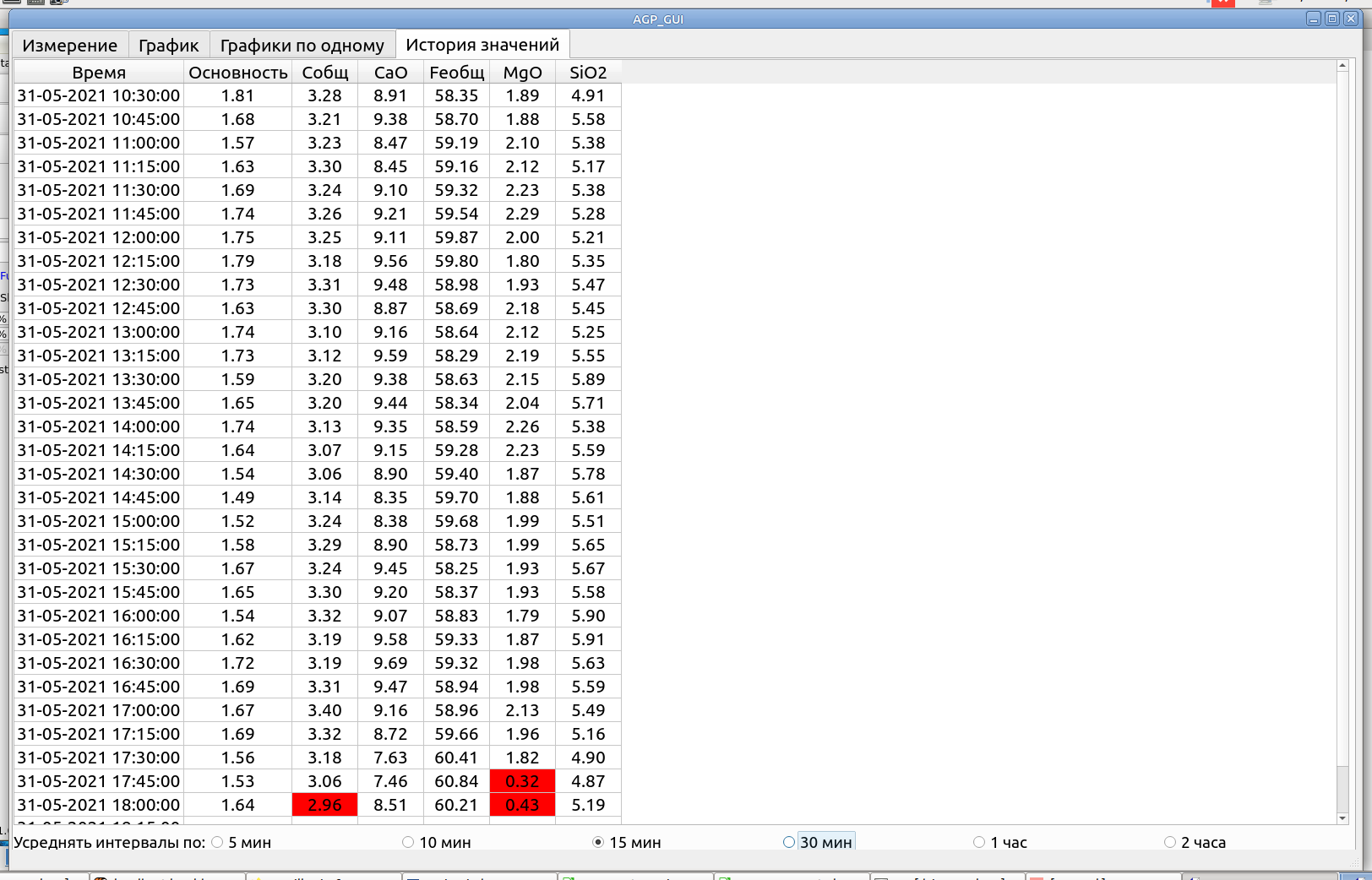 Возможностью показа результатов, усреднённых по временным интервалам различной длительности.
Выводы:
Метод меченых нейтронов успешно применён для анализа минерального сырья на конвейере в режиме реального времени. 
Метод дал возможность оценивать состав сырья онлайн с частотой 1 раз в минуту, без задержки в несколько часов.
Использование конвейерного анализатора, основанного на методе меченых нейтронов, позволяет произвести полную автоматизацию процесса дозировки сырья.